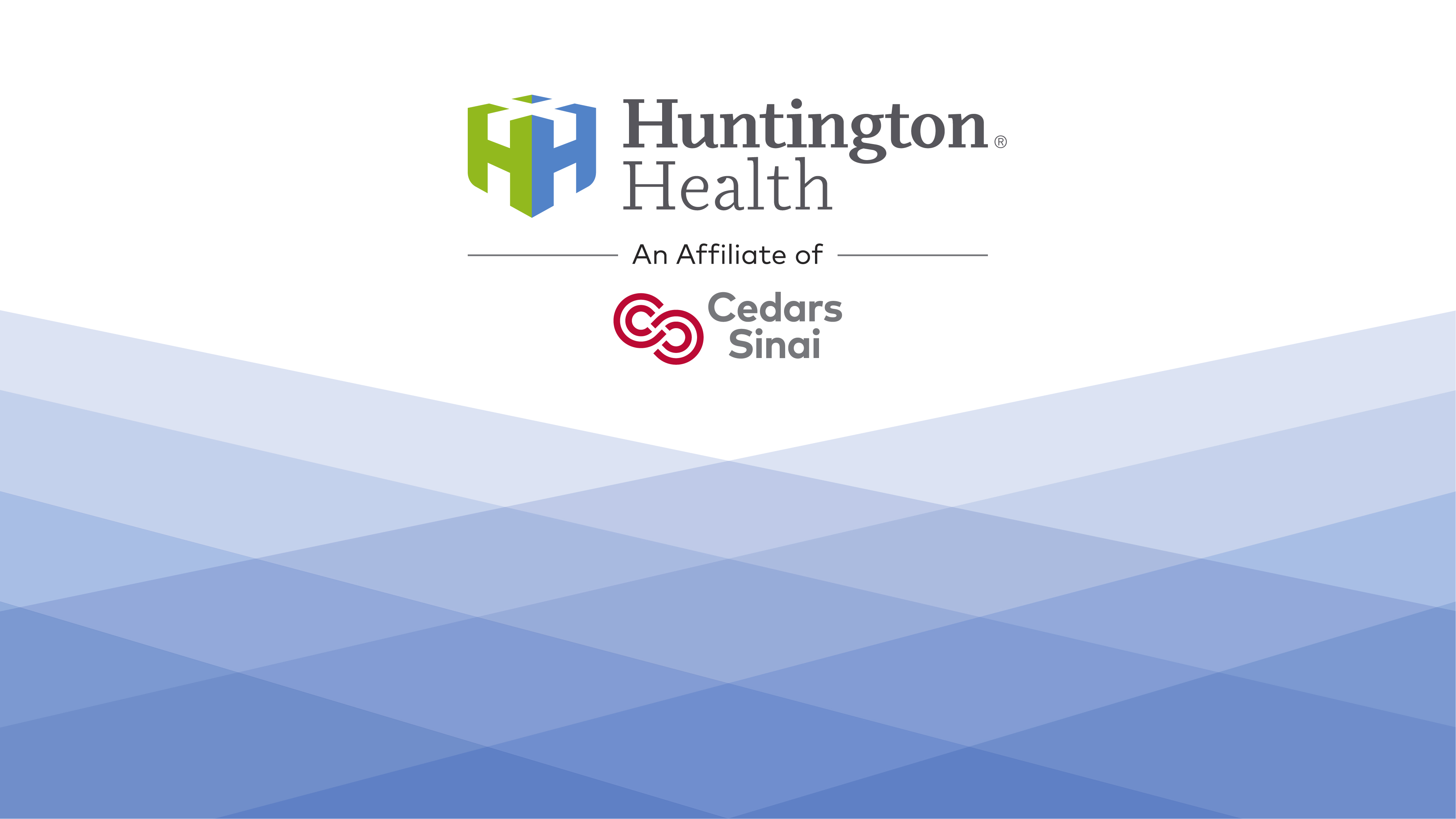 Polycystic Ovarian Syndrome,
Diabetes and Insulin Resistance,
Obesity
Are they related?
Metabolic Syndrome

Ara Keshishian, MD, FACS, FASMBS
Yerevan 2022
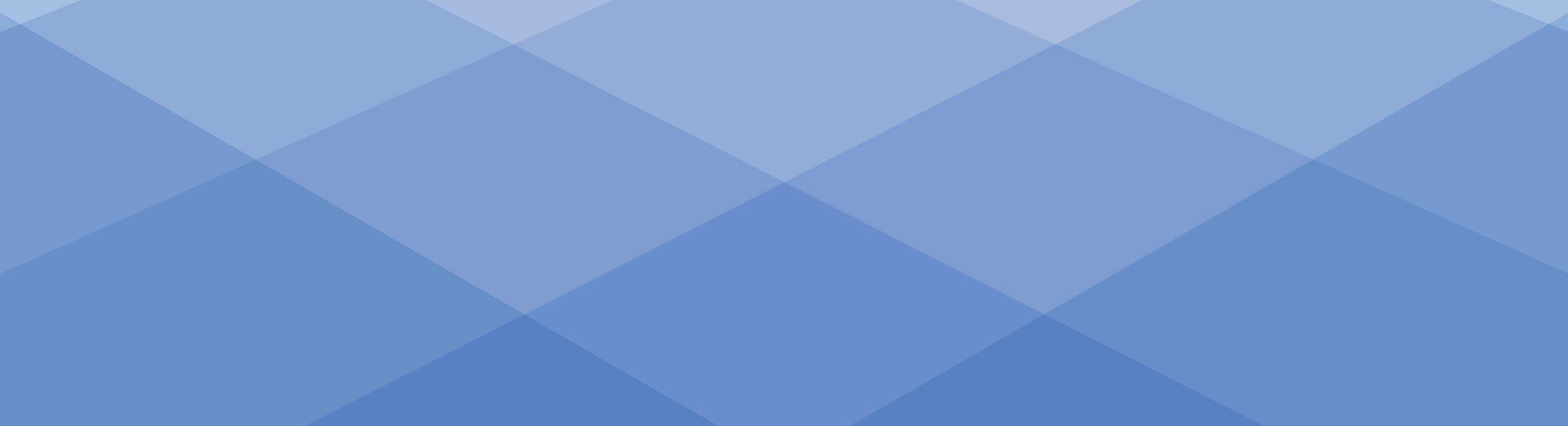 Instructions:
Objective
Define:
		Obesity, Causes
		Polycystic Ovarian Syndrome
		Type II diabetes and Insulin Resistance
		Metabolic Syndrome

Changing Paradigm:
		Diagnostic criteria
		Treatment options
		Follow the Science
		All interconnected conditions
2
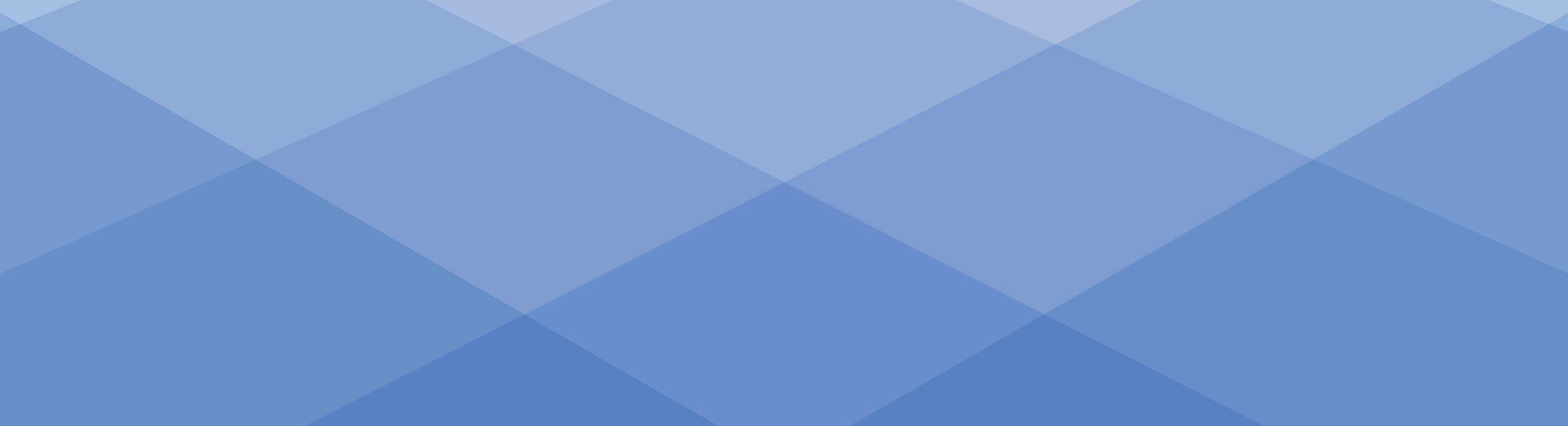 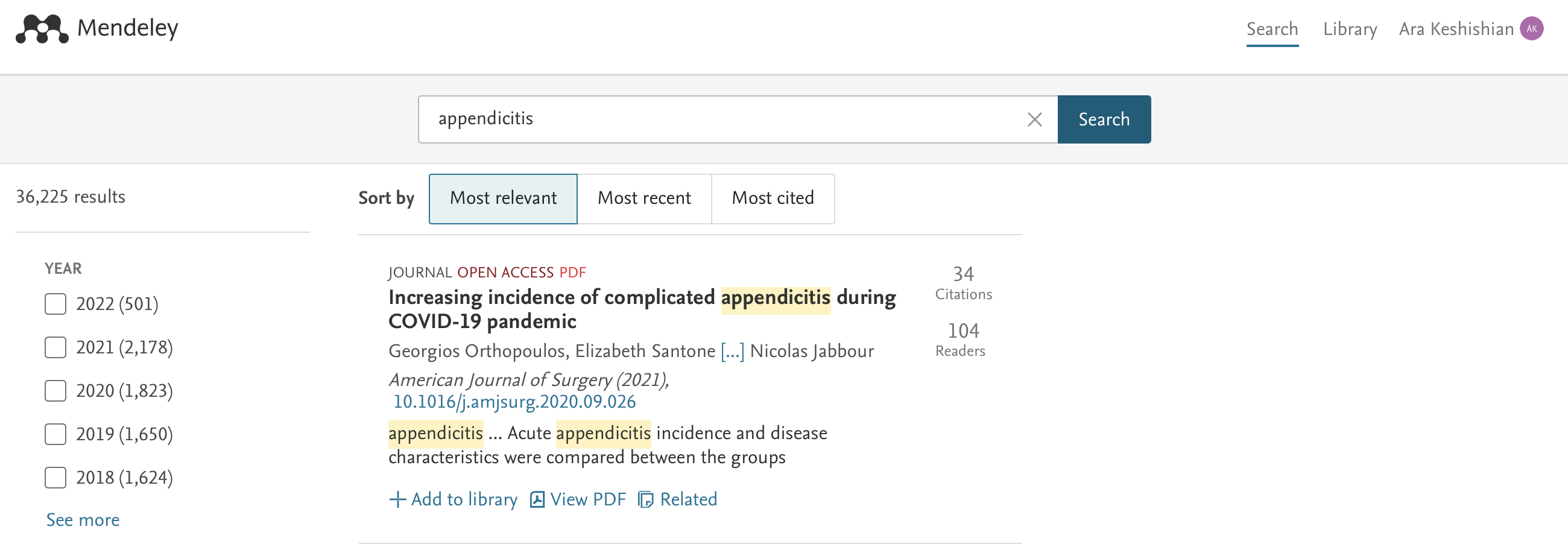 Instructions:
Evolving Knowledge Base
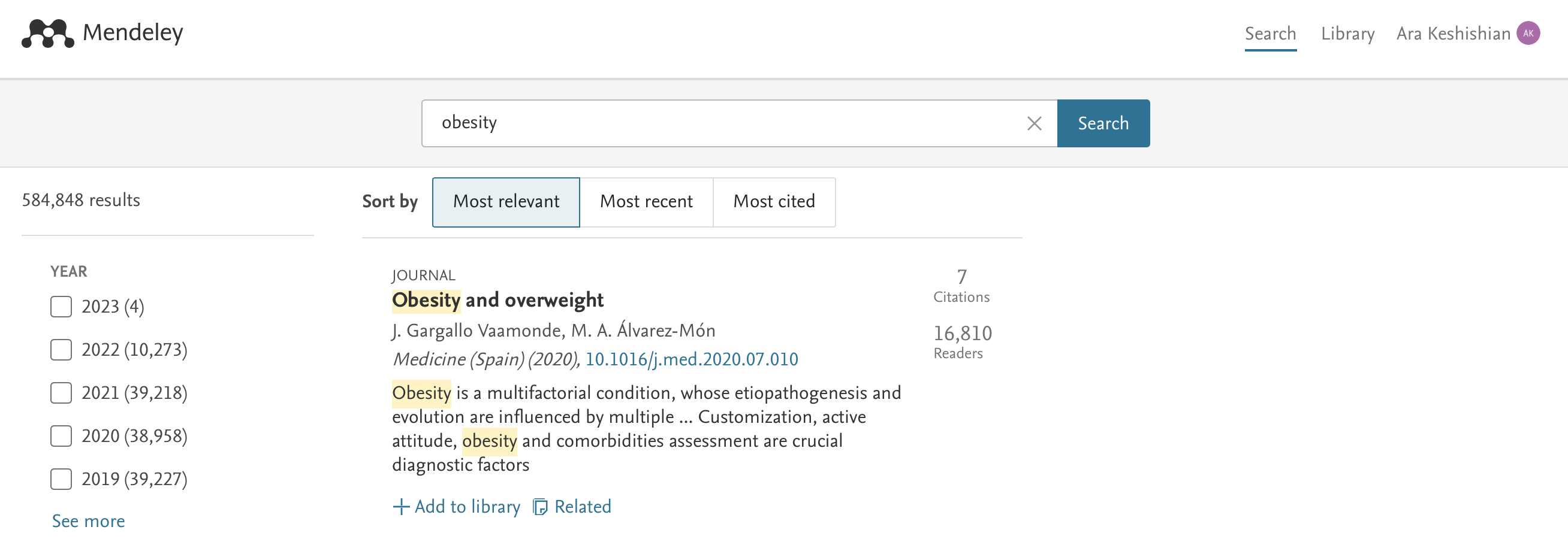 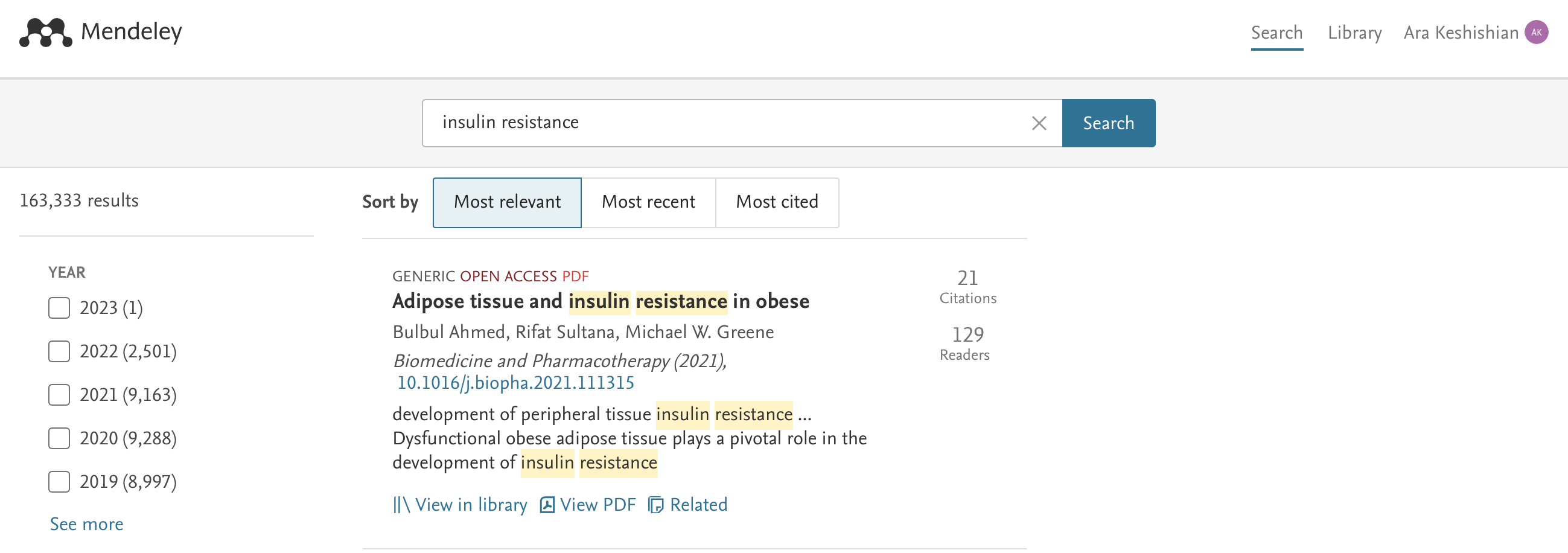 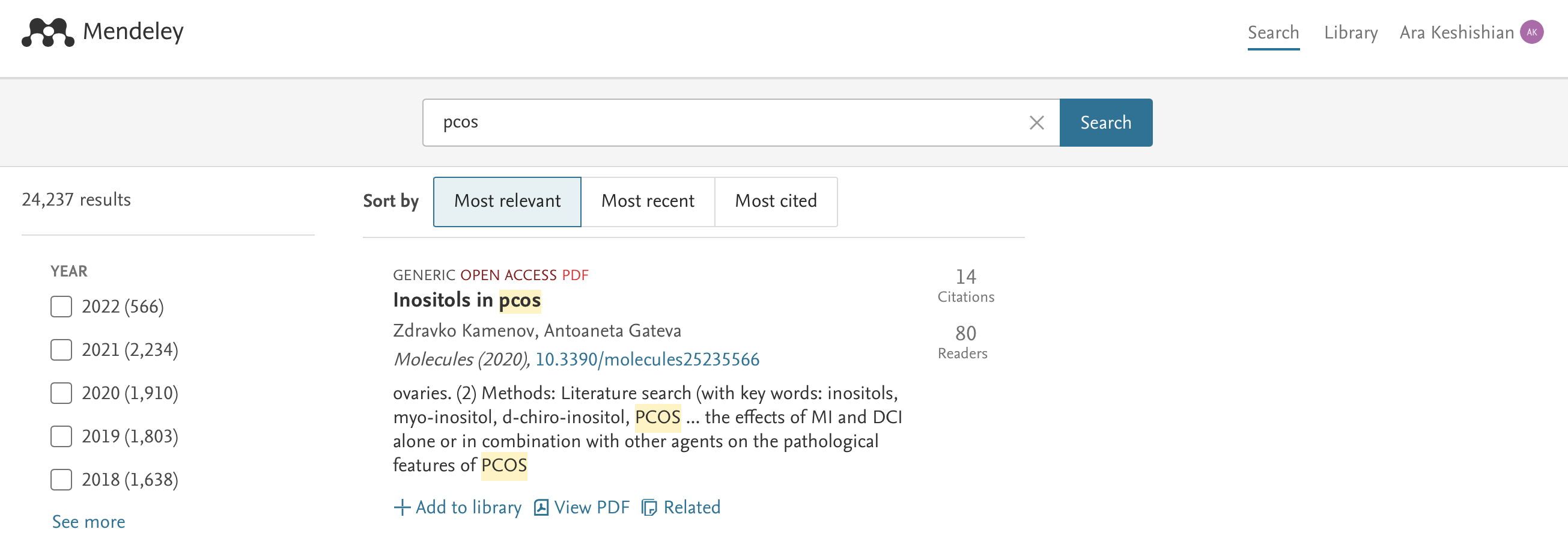 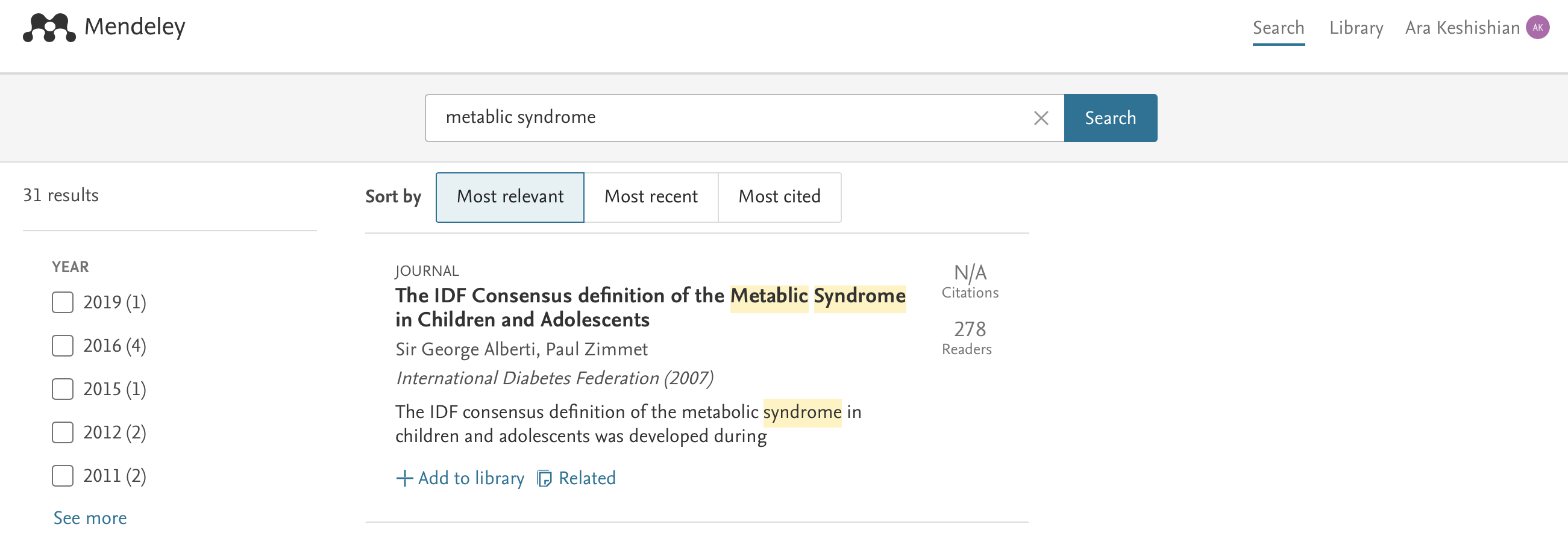 3
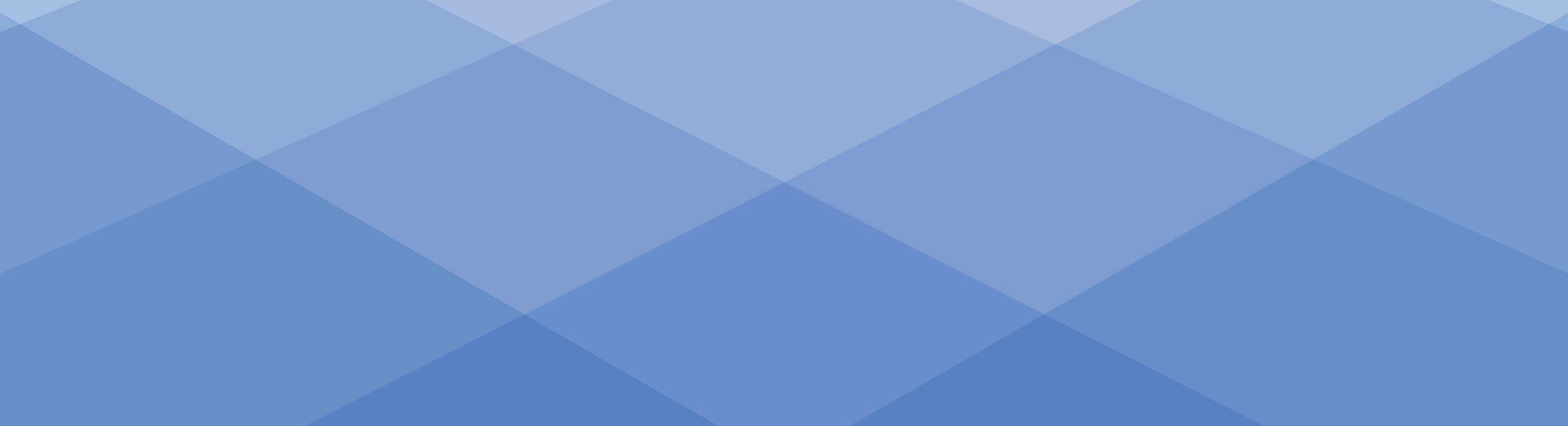 Instructions:
Causes of Obesity
Multifactorial:
	Genetics
	Hormones
	Lifestyle

	Root Causes
	Not as obvious to clinicians

	Sliding scale
		BMI >45, 1980’s
		BMI >30, 2022
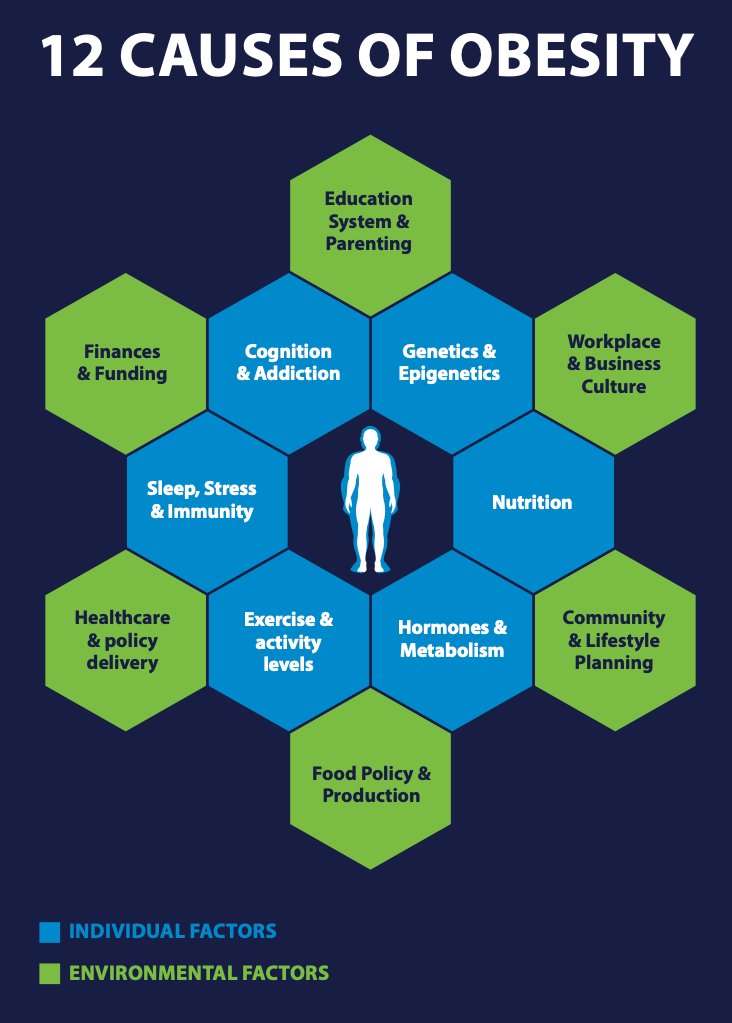 4
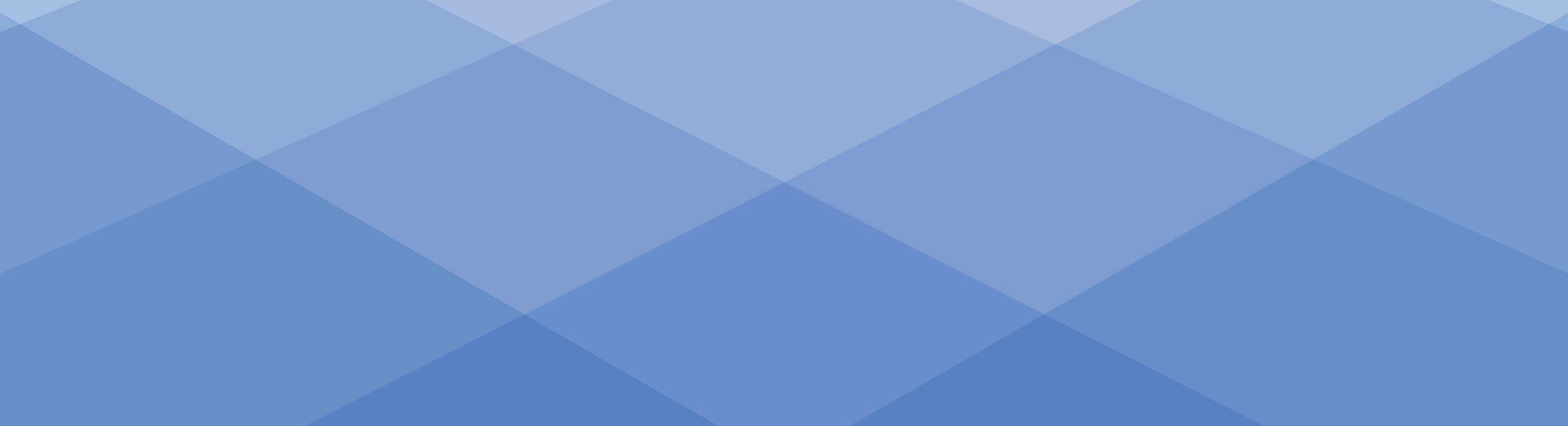 Instructions:
Causes of Obesity
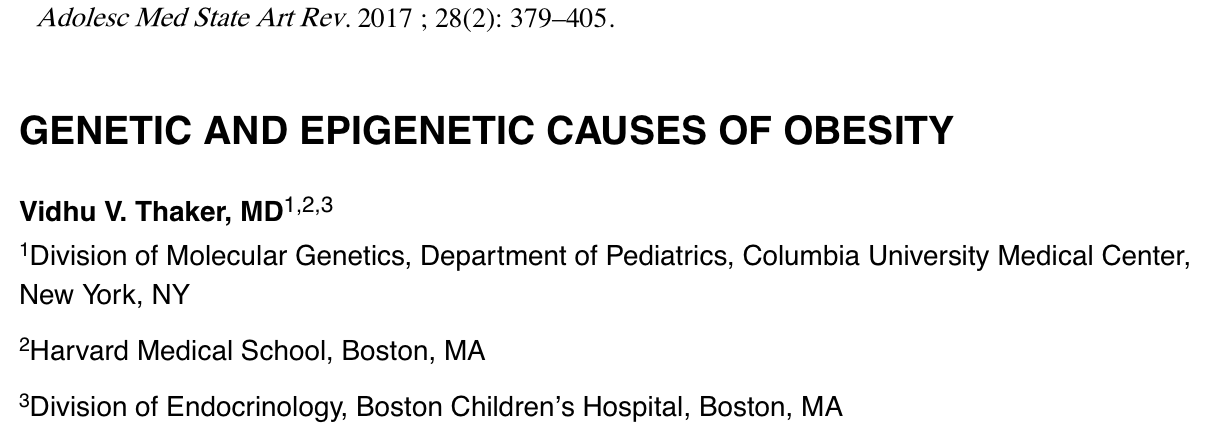 Multifactorial:
	Genetics
	Hormones
	Lifestyle
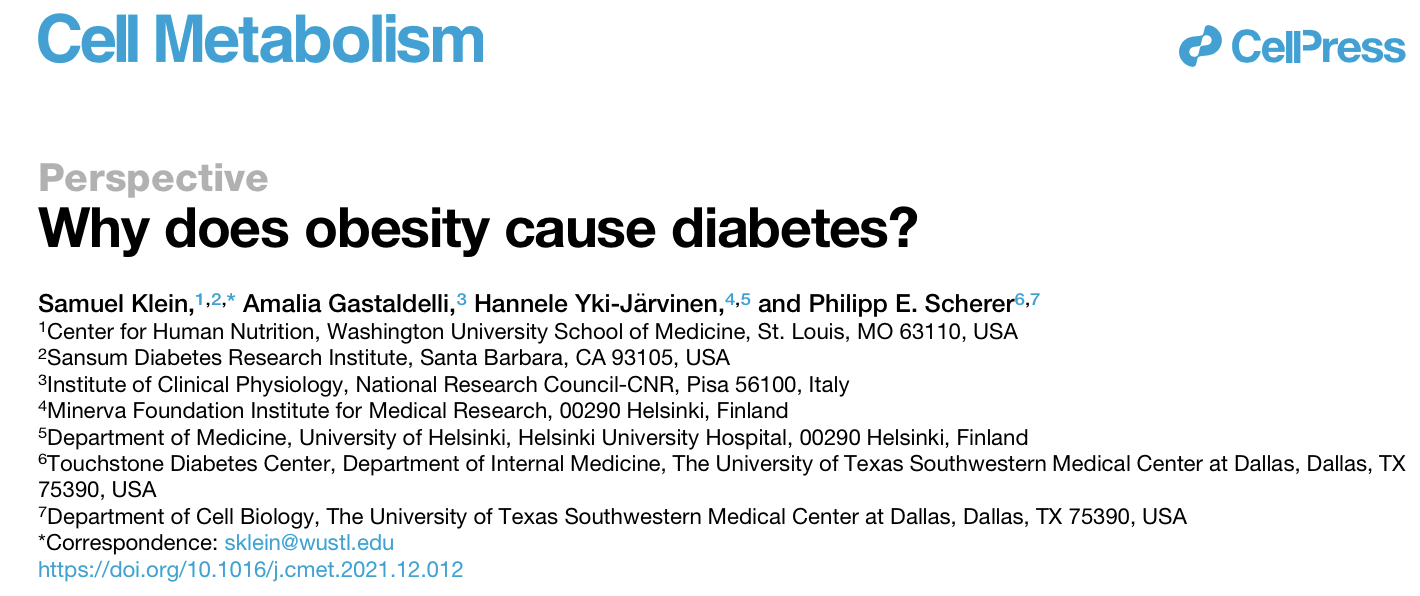 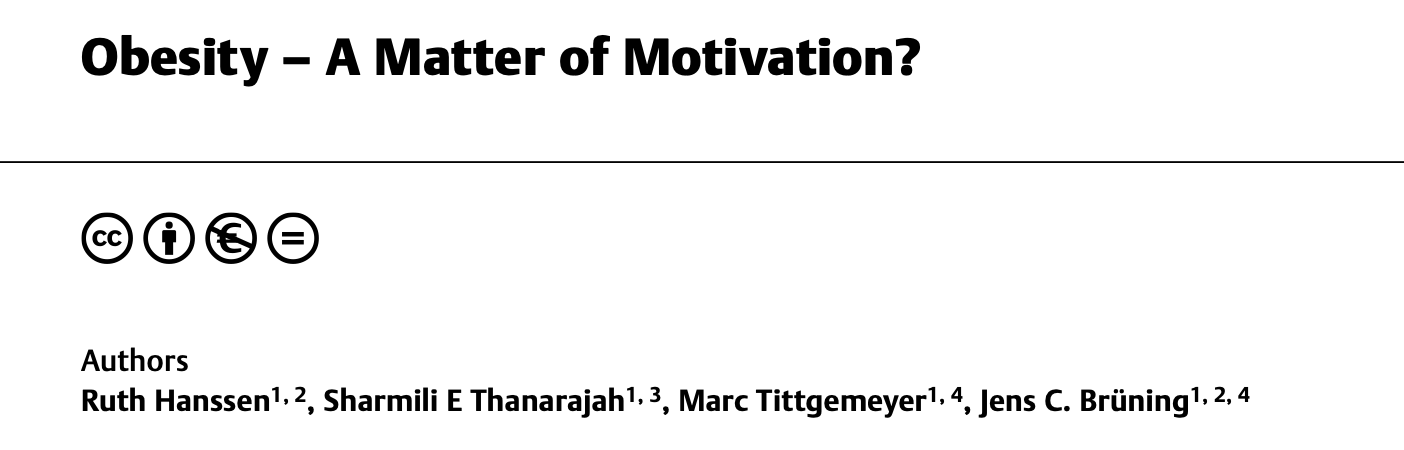 (Hanssen et al., 2022; Klein et al., 2022; Thaker, 2021)
5
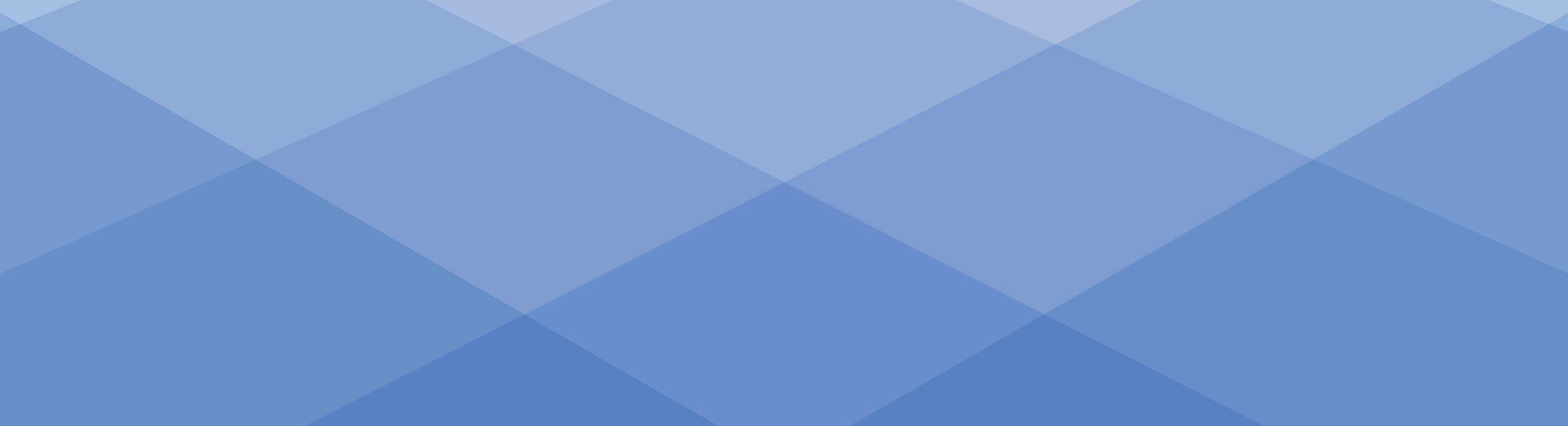 Instructions:
Causes of Obesity
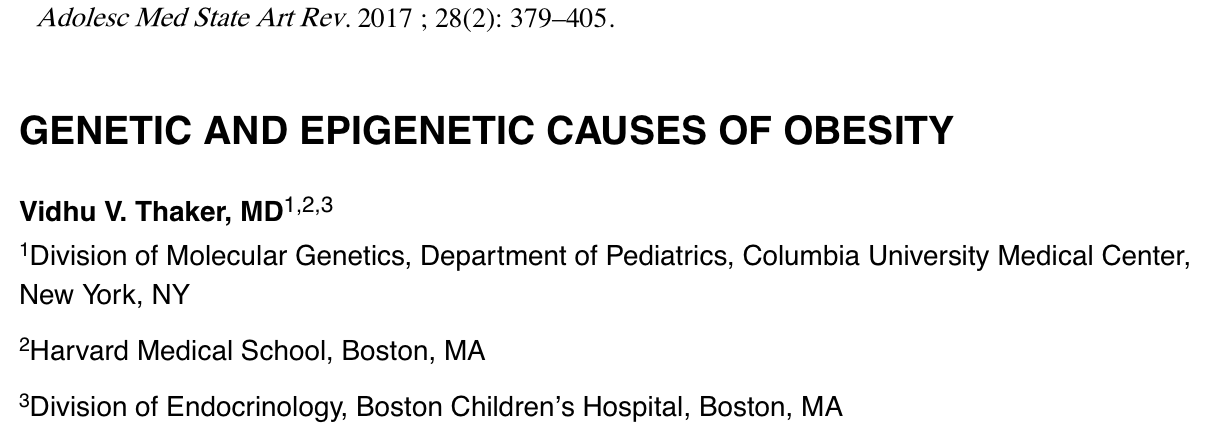 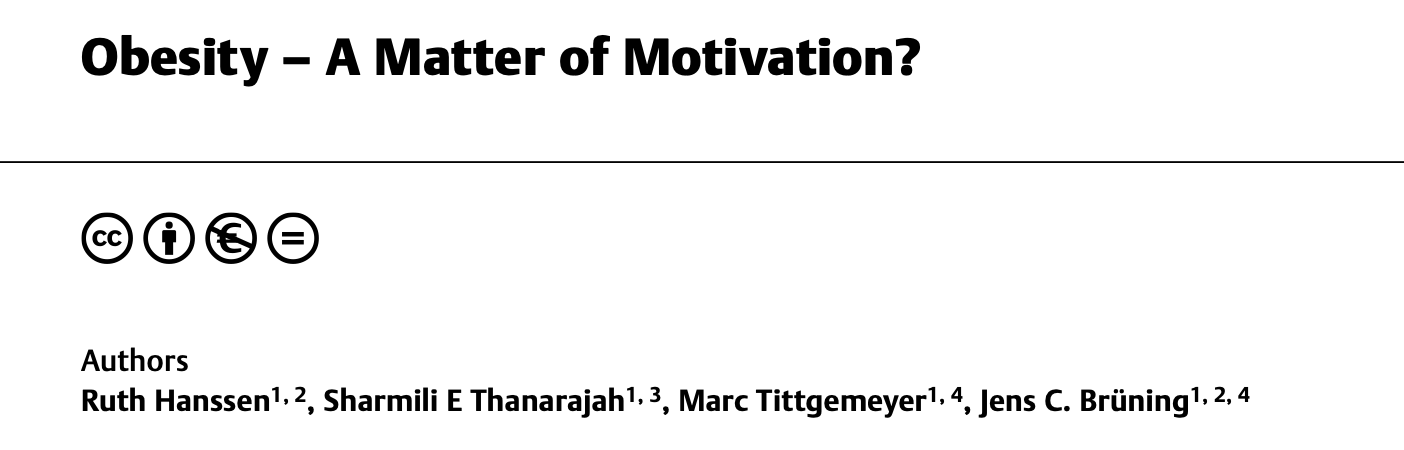 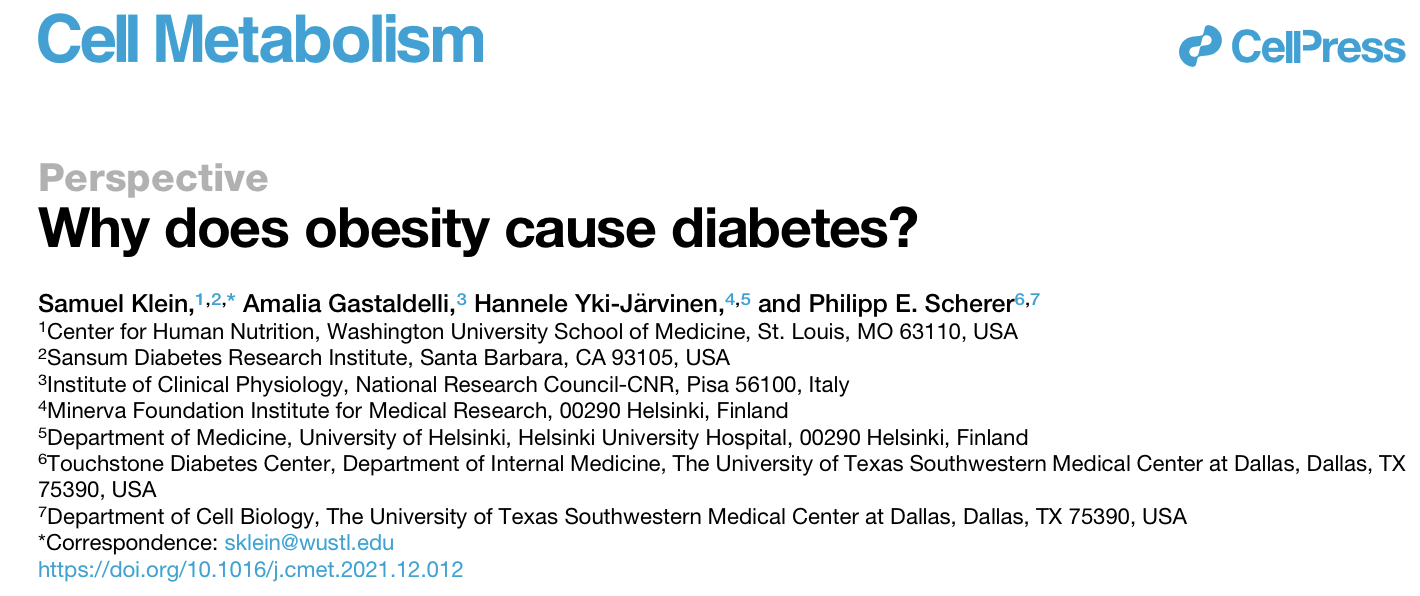 There is a point of no return -Diet.
5kg yes
10 kg maybe
25 kg no
(Hanssen et al., 2022; Klein et al., 2022; Thaker, 2021)
6
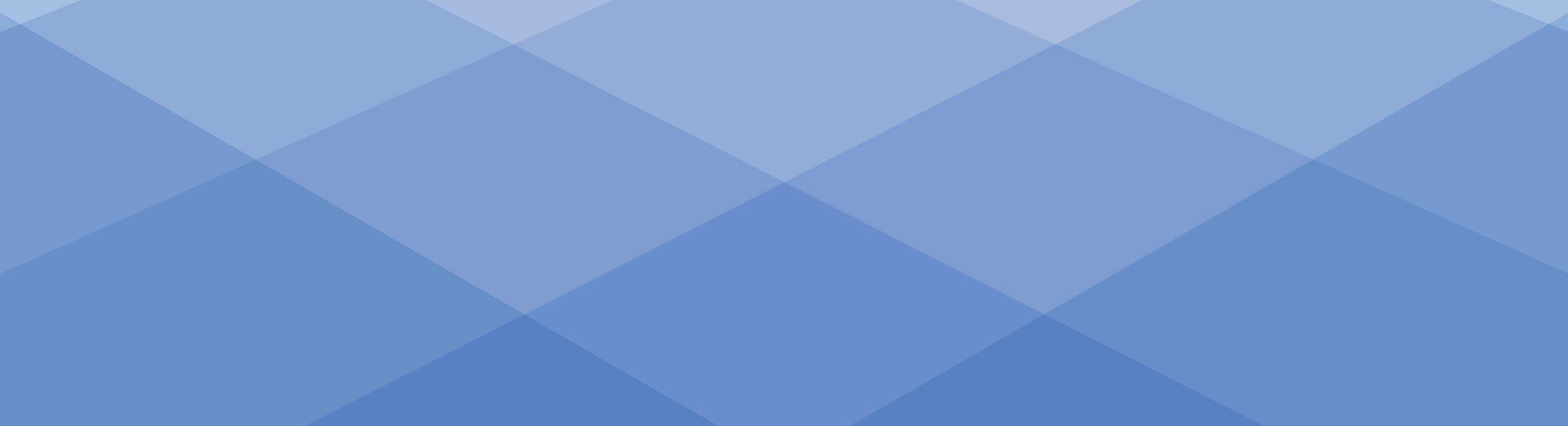 Instructions:
Obesity and Insulin Resistance
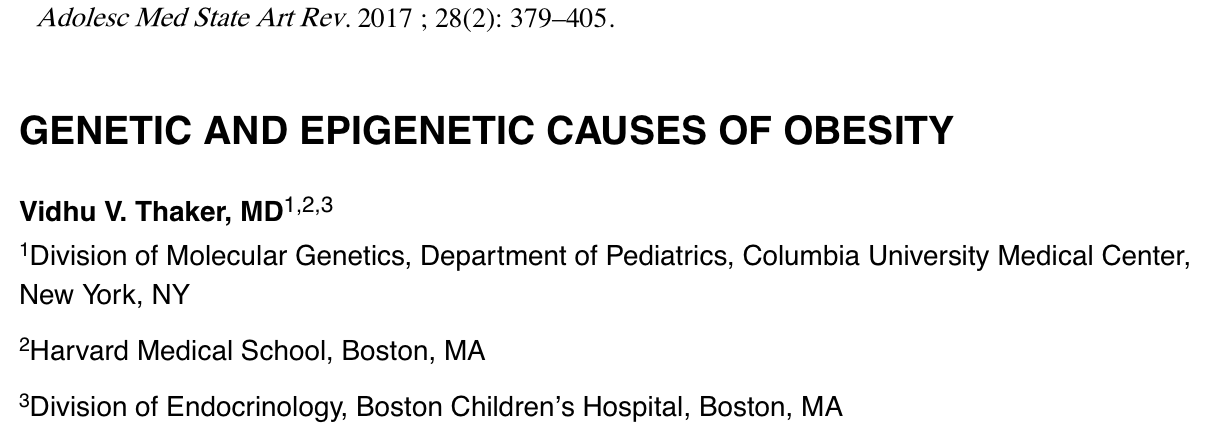 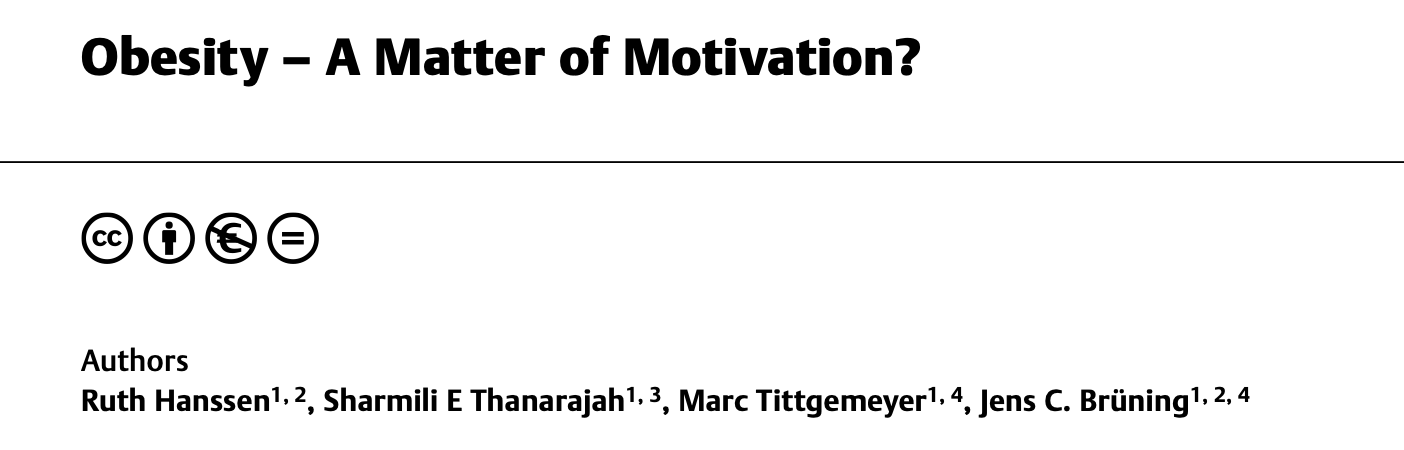 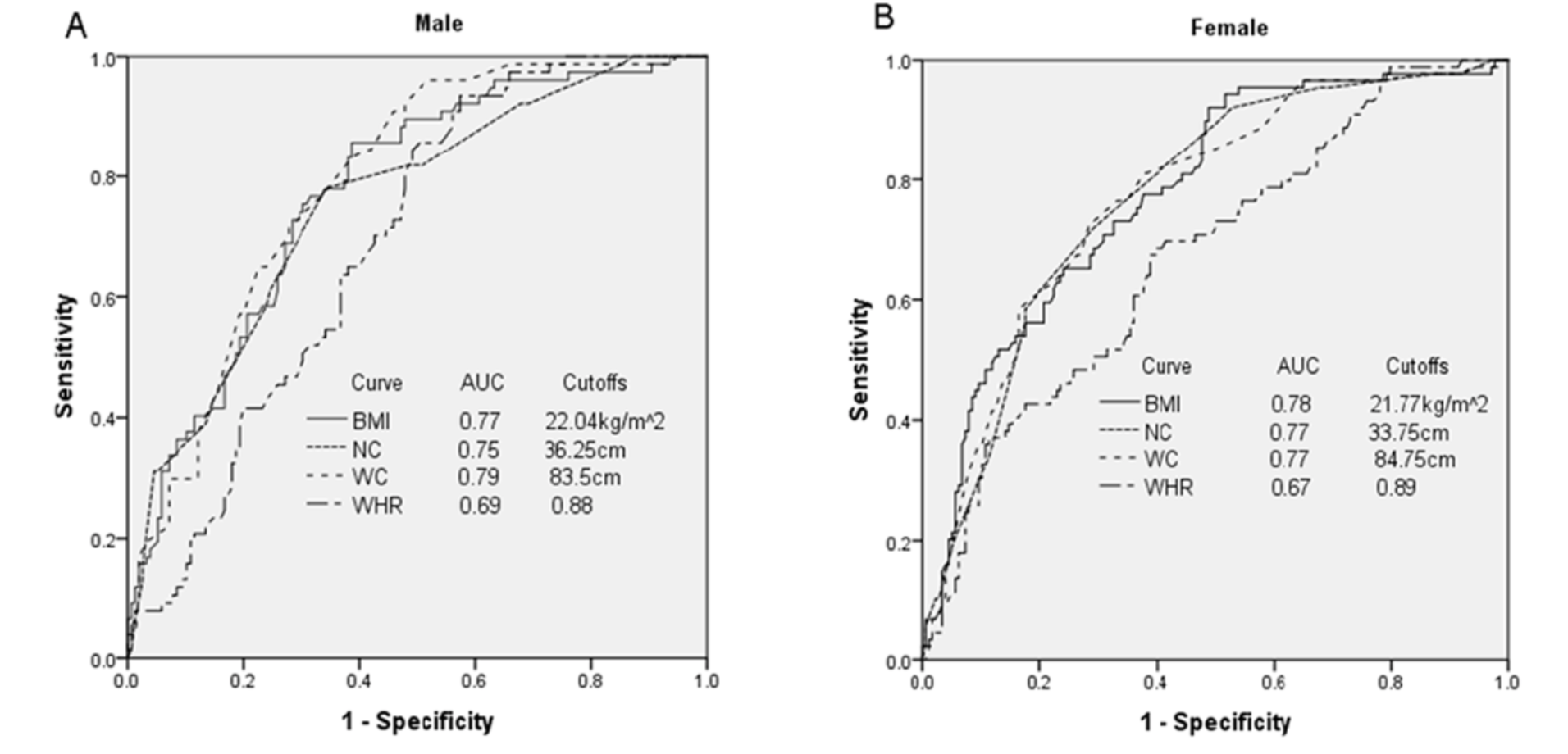 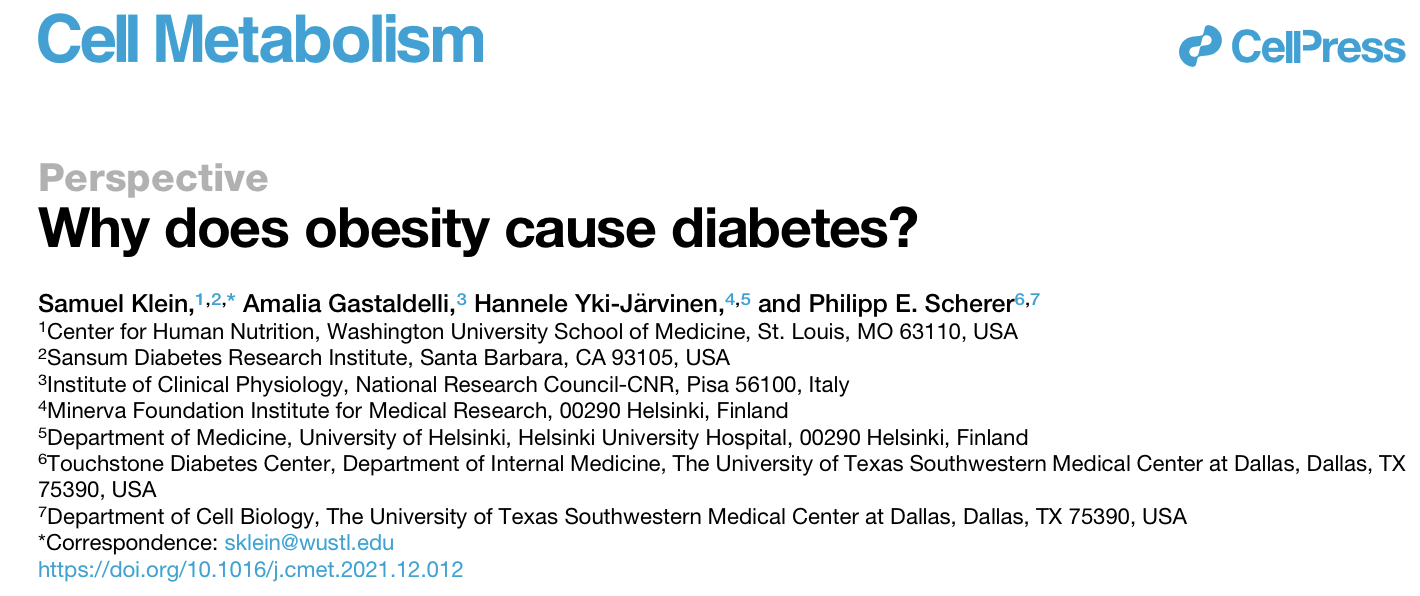 There is a point of no return -Diet.
5kg yes
10 kg maybe
25 kg no
(Jiang et al., 2020)
(Hanssen et al., 2022; Klein et al., 2022; Thaker, 2021)
7
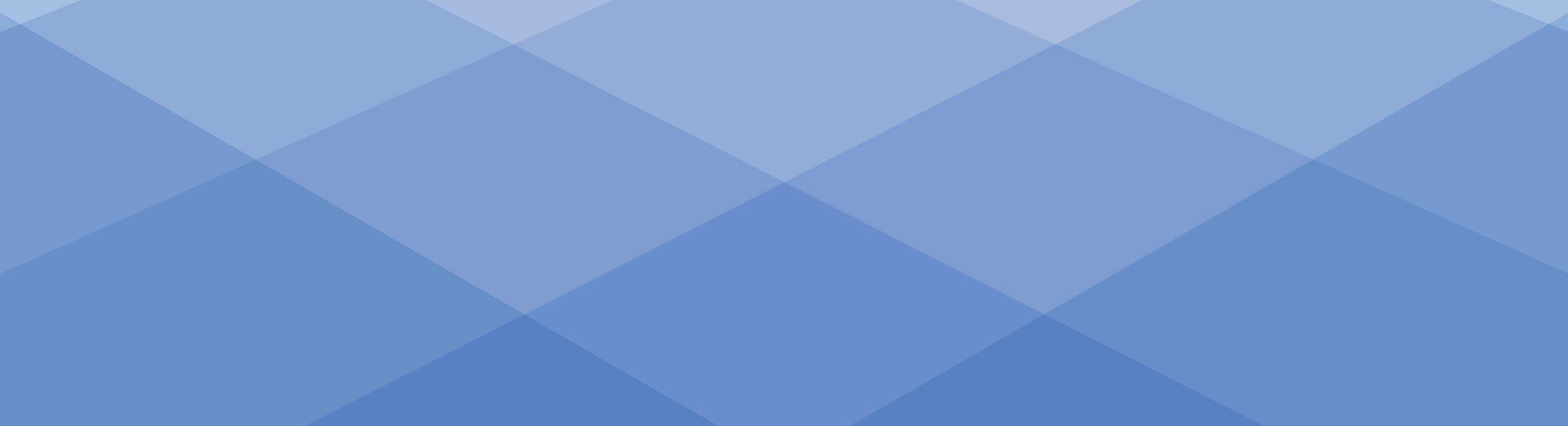 Instructions:
Causes of Obesity
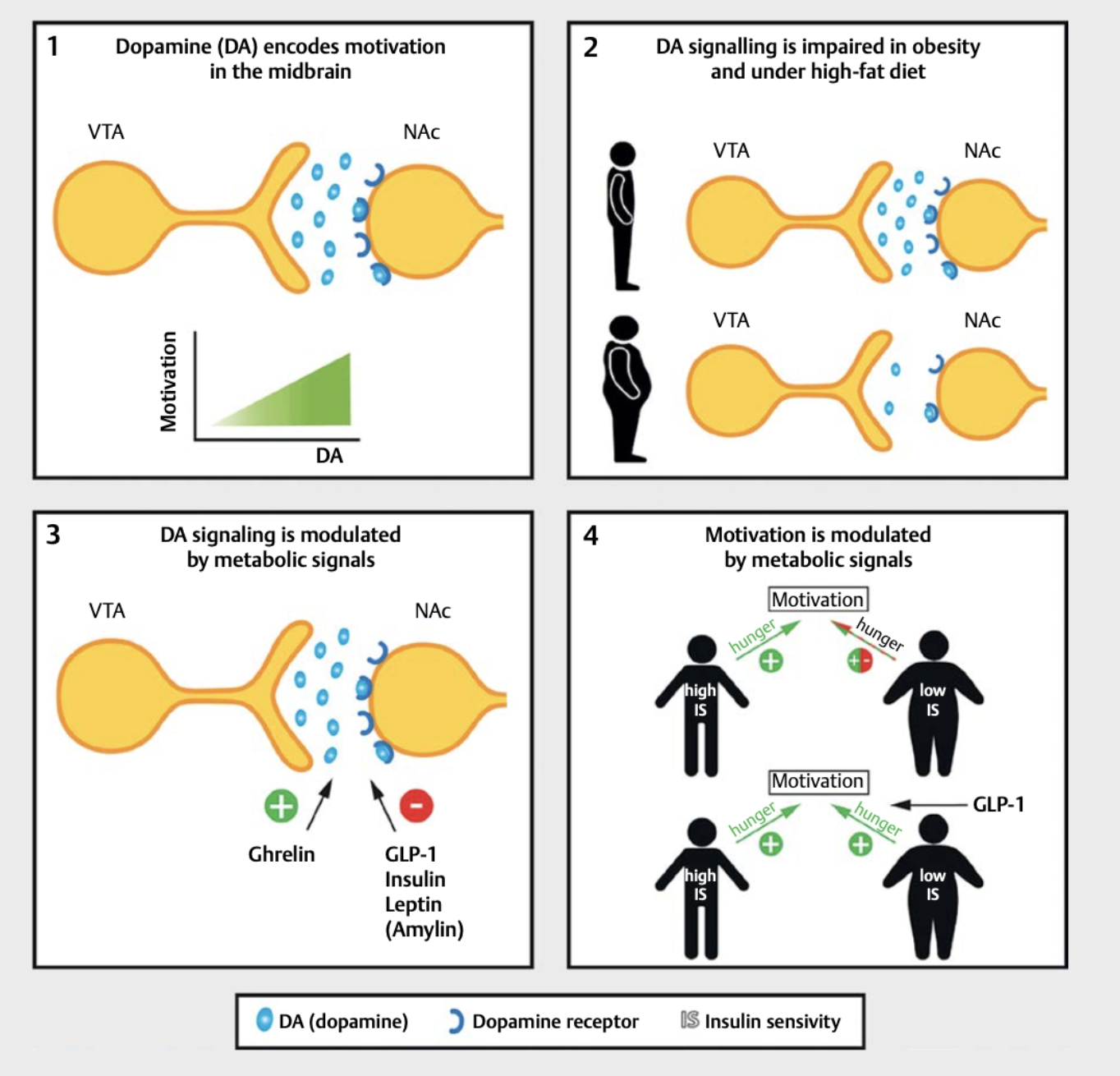 1) Dopamine (DA) encodes motivation in the midbrain; dopaminergic neu­rons project from the ventral tegmental area (VTA) to the nucleus accumbens (NAc) with higher dopaminergic tone encoding higher motivation.
2) Dopamine signaling is impaired in obesity and under high ­fat diet. The binding potential of dopaminergic D2 receptors is reduced in obesity and high ­fat diet causing a reduced dopamine release from the VTA upon receival of standard food and thus diminishing the reward­ing properties of food discovery.
4) In humans, motivation increases with increasing hunger levels in normal weight humans with good insulin sensitivity, while in obese humans with reduced insulin sensitivity hunger does not affect motivation. Intervention with GLP-1 does not affect motivation in insulin sensitive humans but normalizes the effect of hunger on motivation in insulin resistant humans.
3) Ghrelin applied into the VTA increases dopamine levels in the NAc and hence motivation; glucagon ­like peptide 1 (GLP­1), insulin, leptin and (probably) amylin reduce motivated behavior for food rewards in mice by downregulating dopaminergic transmission.
8
(Hanssen et al., 2022)
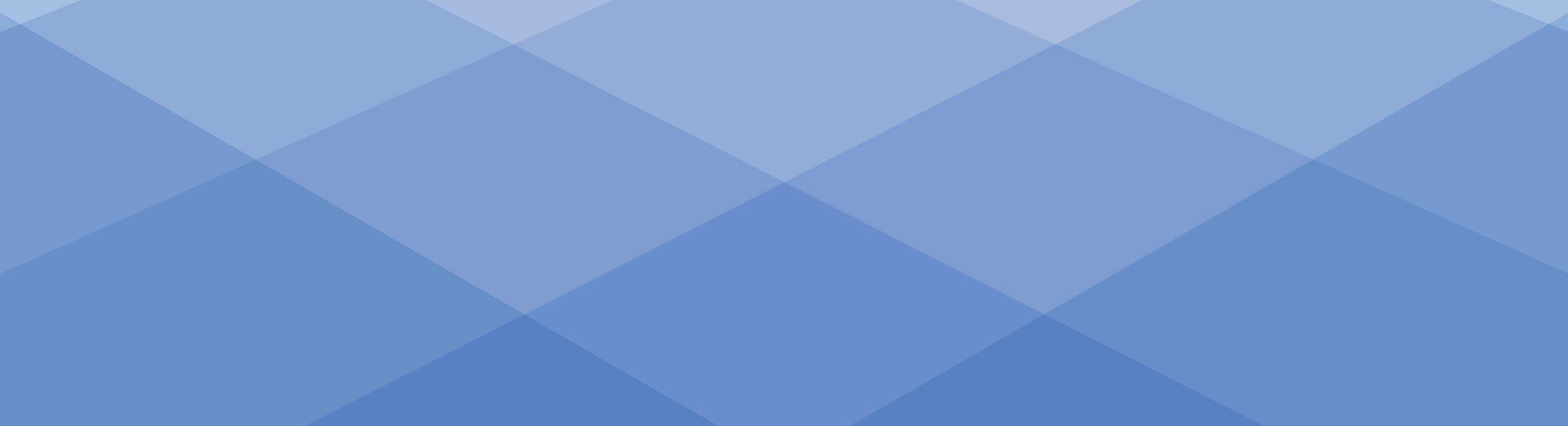 Instructions:
GLP-1 Agonists
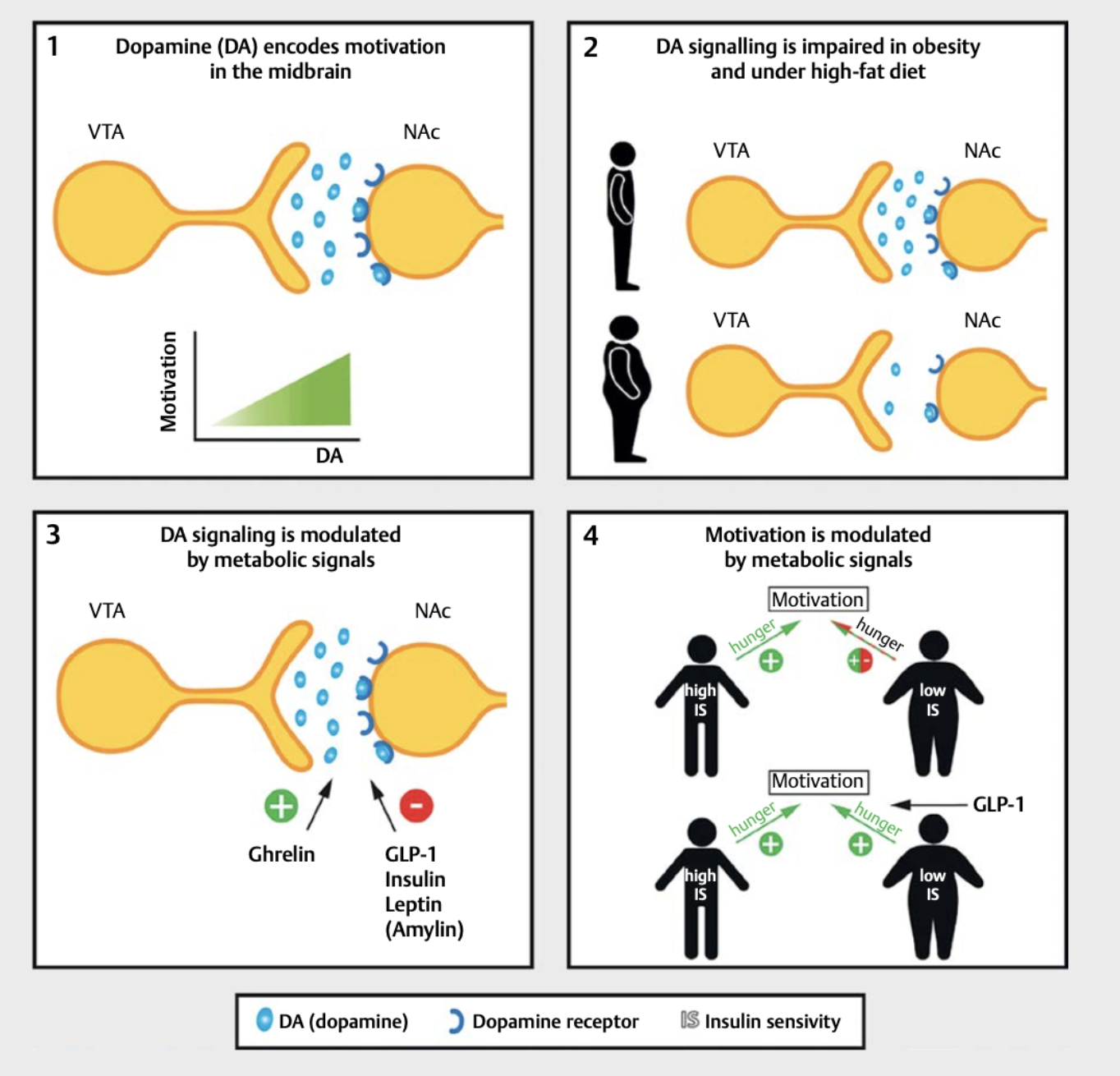 Dulaglutide (Trulicity) (weekly)
Exenatide extended release (Bydureon bcise) (weekly)
Exenatide (Byetta) (twice daily)
Semaglutide (Ozempic) (weekly)
Liraglutide (Victoza, Saxenda) (daily)
Lixisenatide (Adlyxin) (daily)
Semaglutide (Rybelsus) (taken by mouth once daily)
9
(Hanssen et al., 2022)
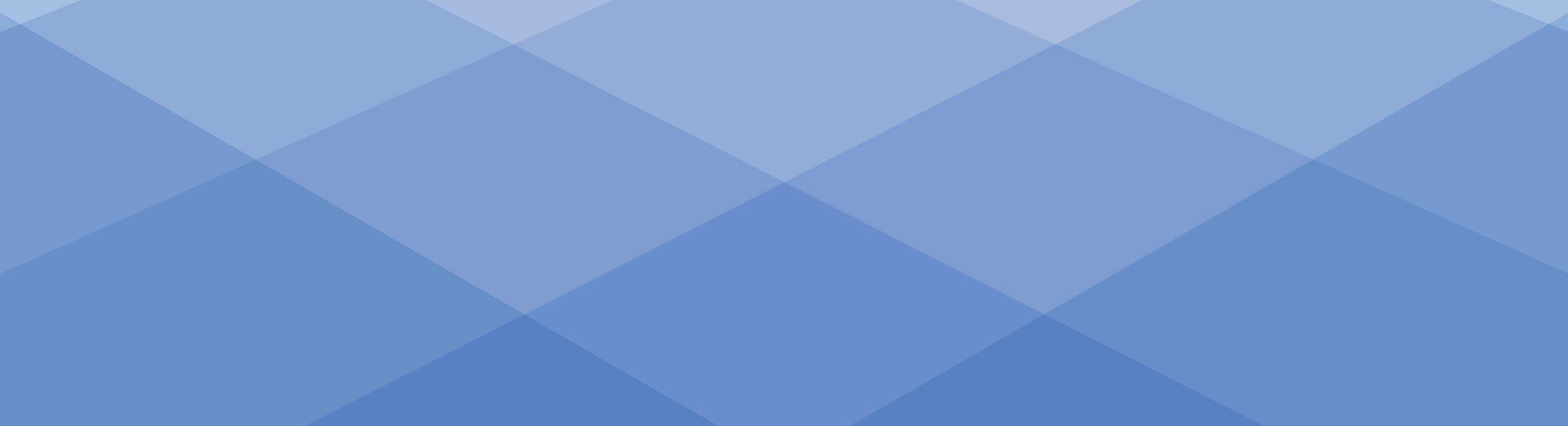 Instructions:
Polycystic Ovarian Syndrome
PCOS	:	6-20%  50% female pre-menopause if obese
		Clinical manifestation of hyperandrogenism 
		The physical manifestations are all interrelated
		Insulin resistance
		Hyperinsulinemia 
		Hirsutism
		Acanthosis Nigricans
		Infertility, irregular menses

Interesting
		“Ultrasound does not show cysts.”
		30% may have multiple cysts
(Dunaif, 1997; Marshall & Dunaif, 2012)
10
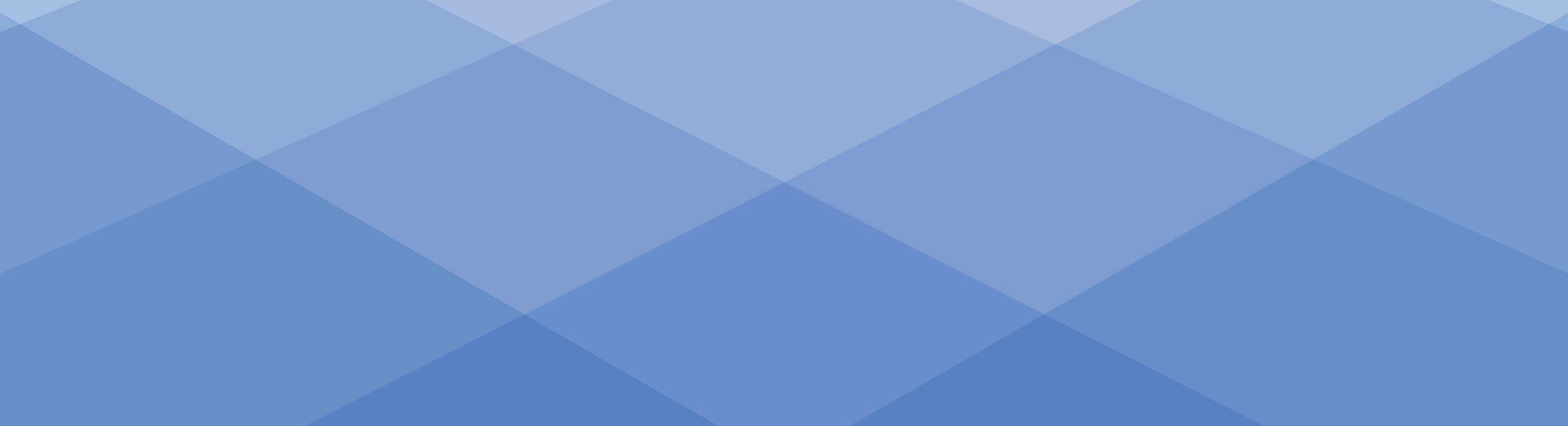 Instructions:
Polycystic Ovarian Syndrome
How is it diagnosed:
1990’s  2000’s  2010 “Ultrasound does not show cysts.”
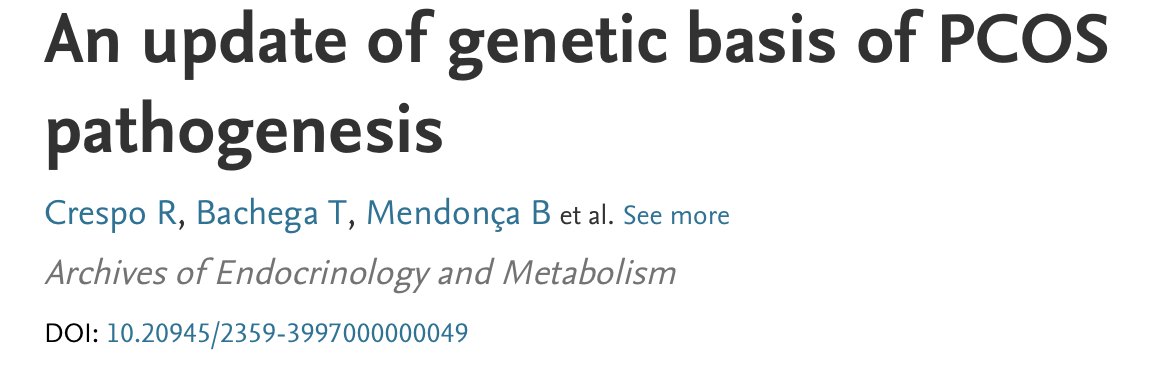 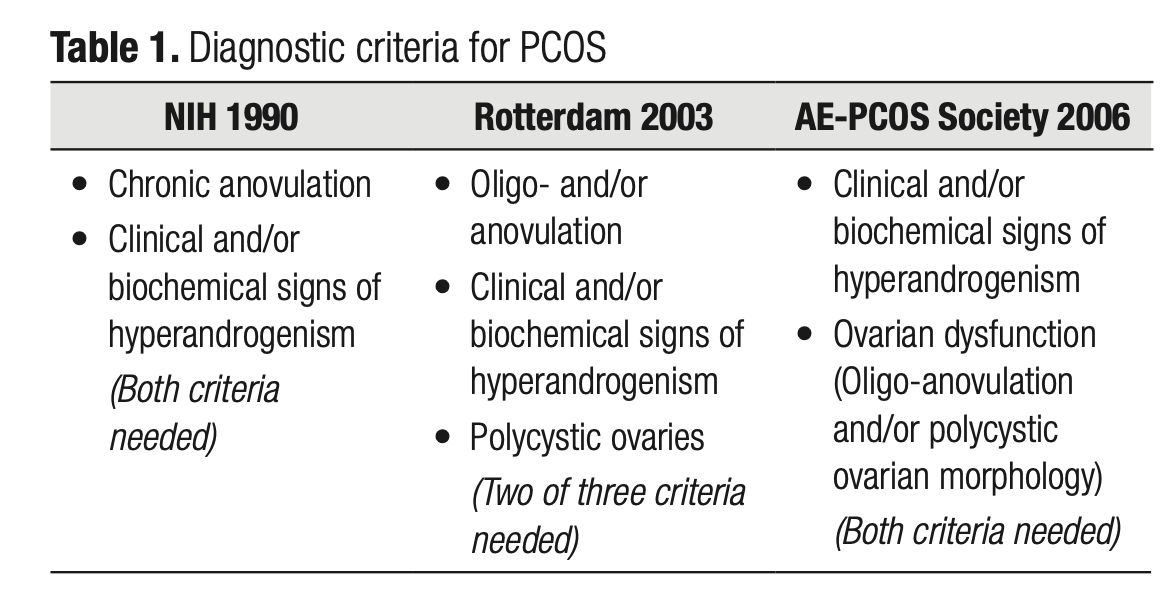 https://ae-society.org
(Crespo et al., 2018)
11
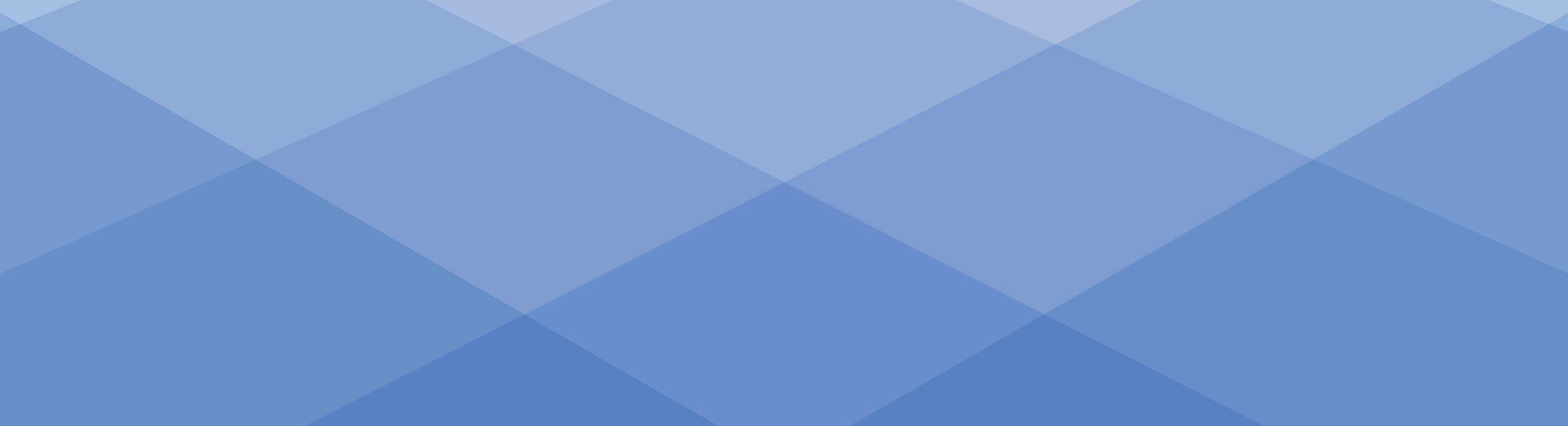 Instructions:
Polycystic Ovarian Syndrome
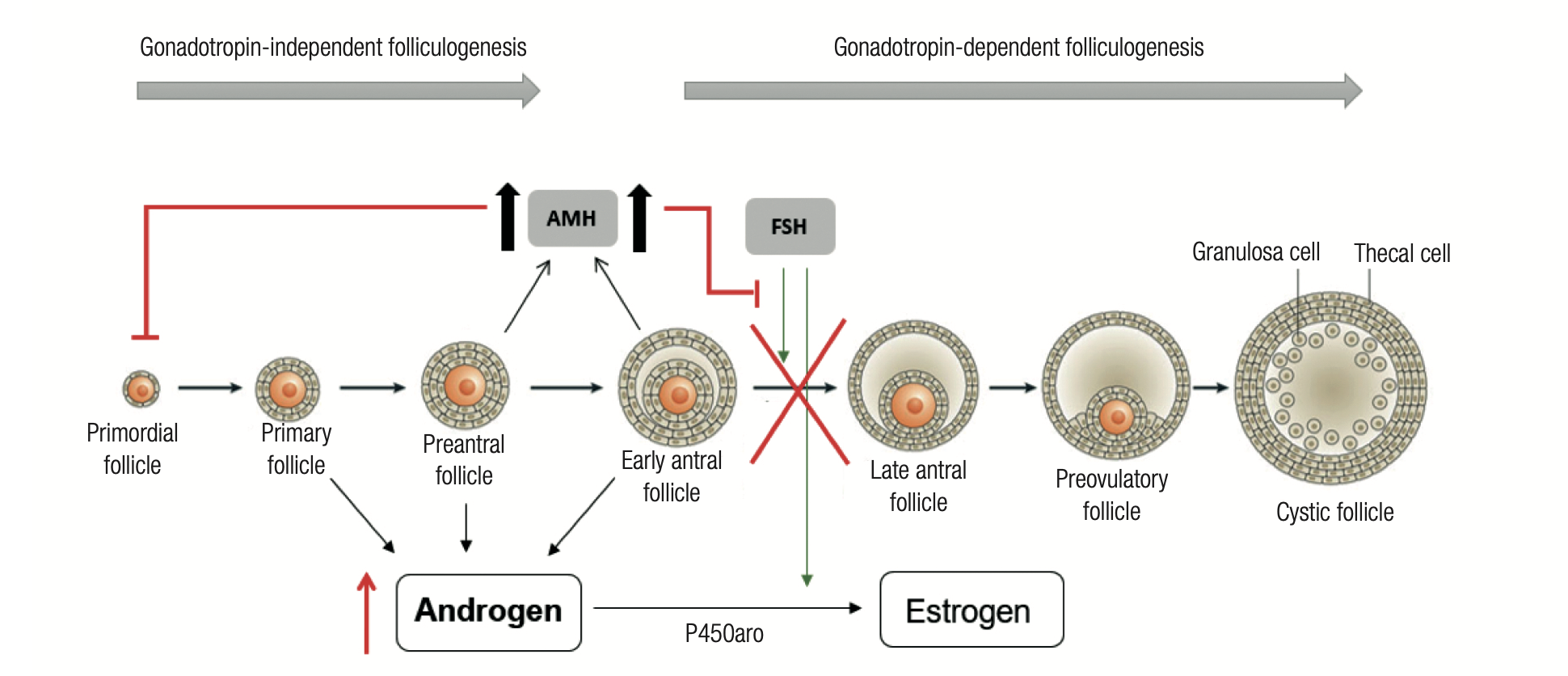 AMH is a modulator of folliculogenesis is a member of the GFR-beta superfamily that is produced by the granulosa cells
of small growing follicles.
Role of AMH in folliculogenesis. AMH has an inhibitory effect on the initial recruitment of primary follicles, on FSH-dependent follicular maturation and selection of dominant follicle, and on FSH-induced aromatase expression on granulosa cells, reducing the conversion of testosterone into estradiol. Higher AMH levels in PCOS patients turn the follicles more resistant to FSH action, culminating in inhibition of follicular maturation and ovulation and in inhibition of aromatase expression, consequently, leading to hyperandrogenism. Adapted from Azziz and cols. 2016 (1).
(Crespo et al., 2018)
12
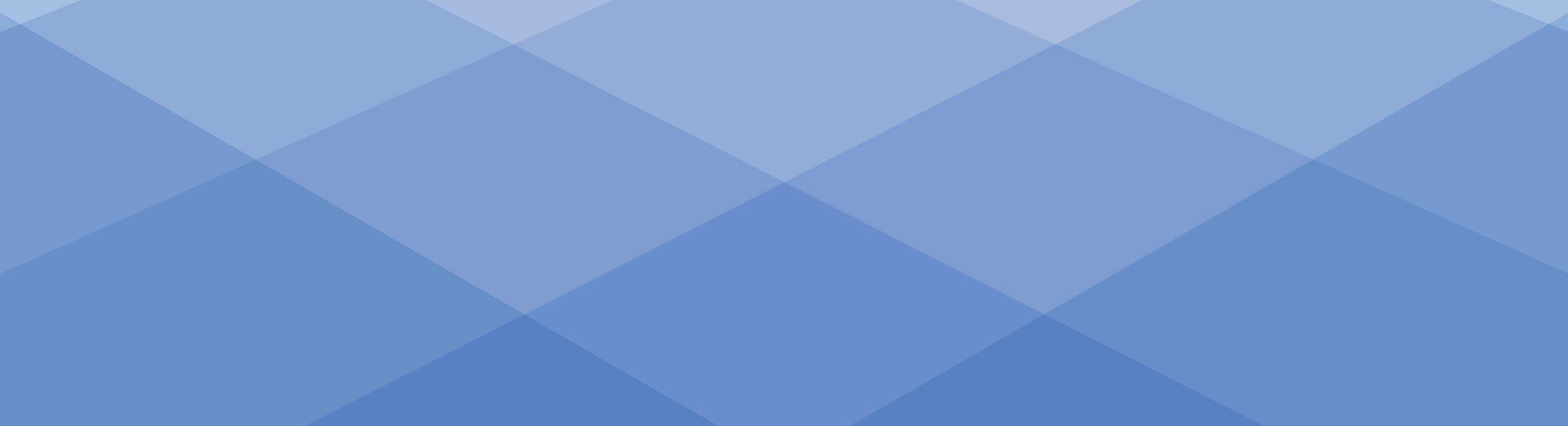 Instructions:
Polycystic Ovarian Syndrome- Obesity in Female and Male
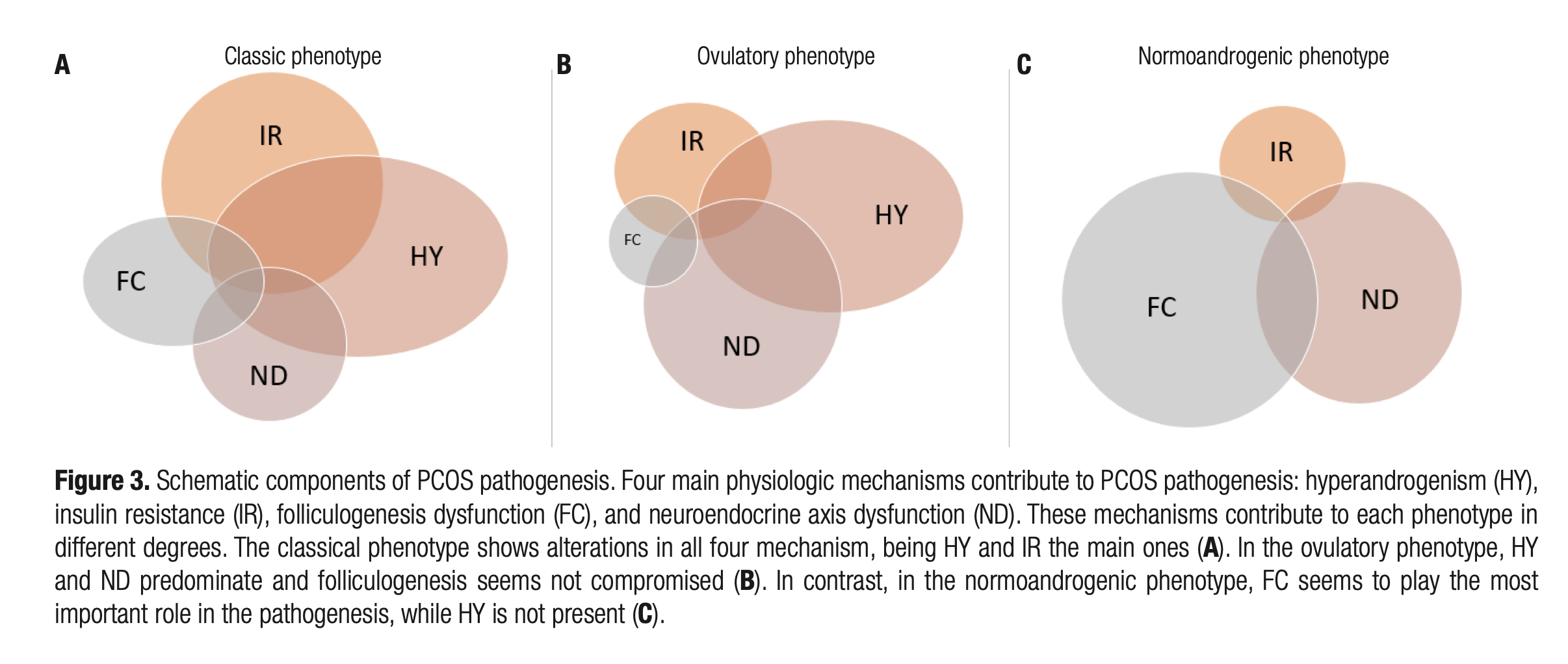 Hyperandrogenism Female PCOSObesity
HypoandrogenismMale(testosterone/Estrogen)Obesity
Common denominator Insulin Resistance?
(Crespo et al., 2018)
13
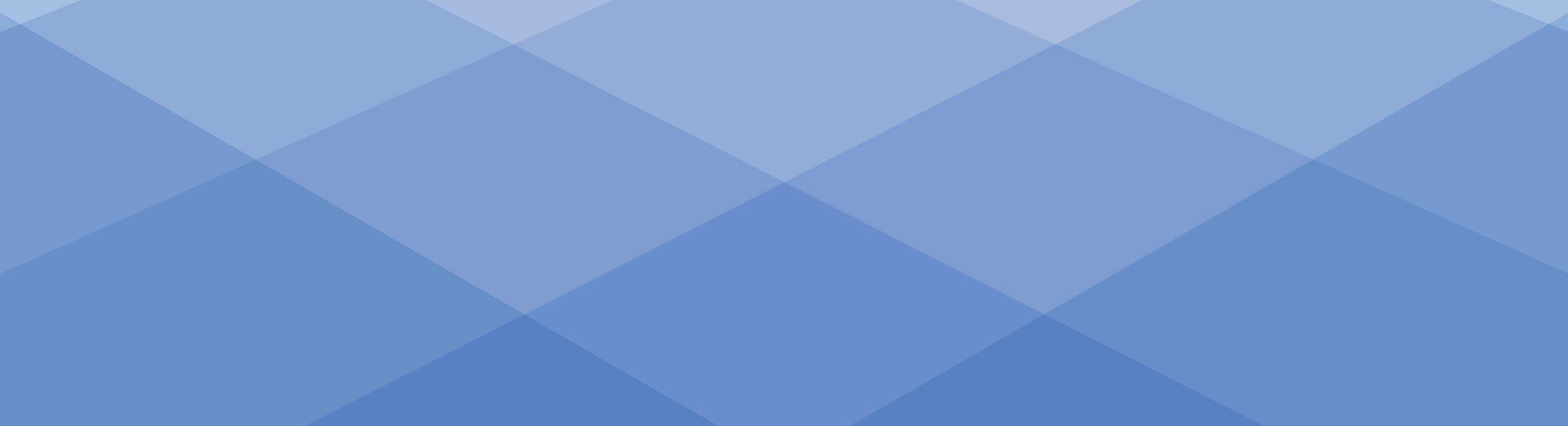 Instructions:
Insulin Resistance
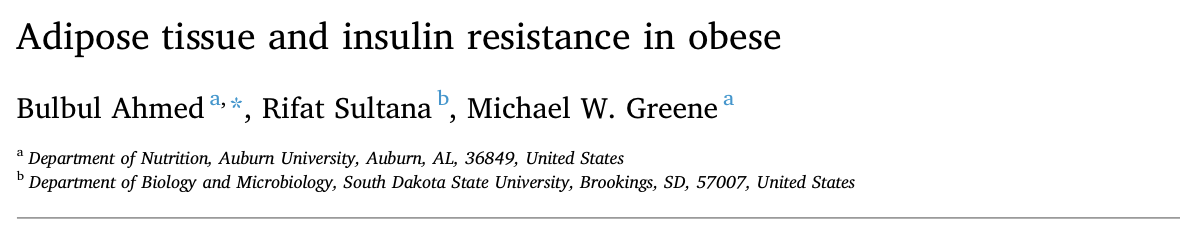 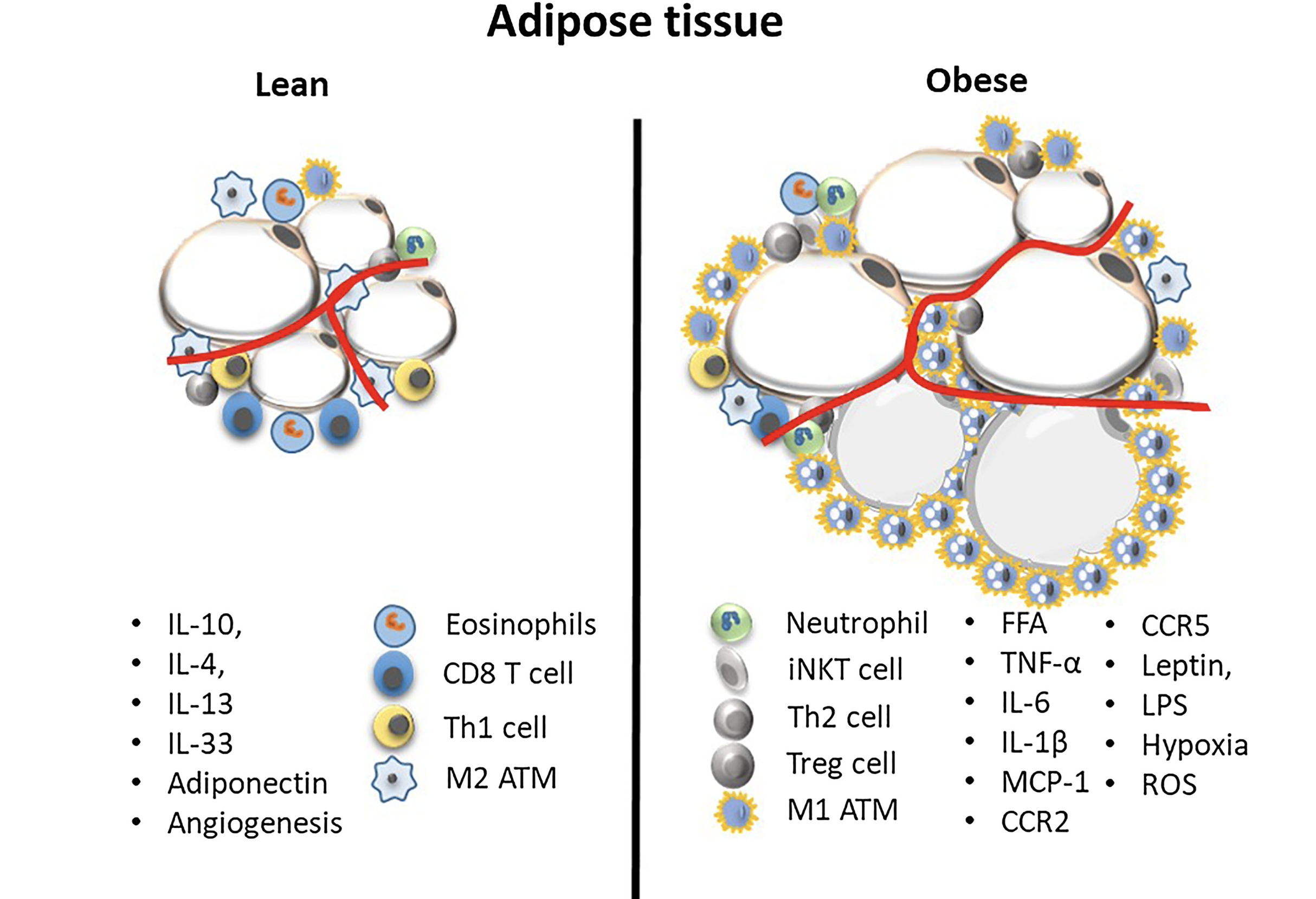 Inflammatory states 
FFA
Cytokines-regulators
(Ahmed et al., 2021)
14
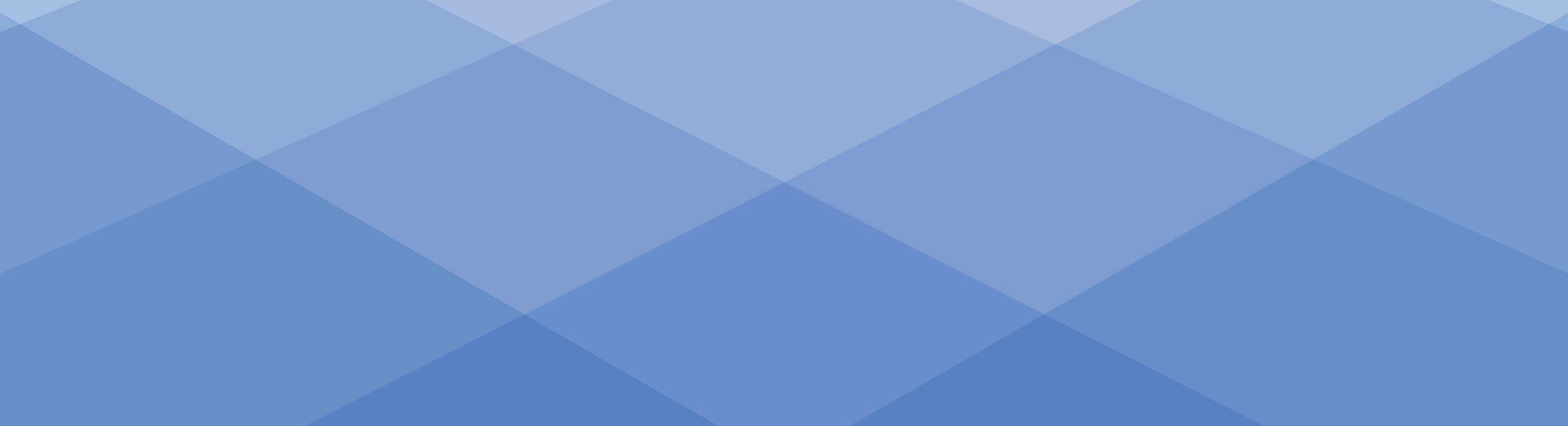 Instructions:
Insulin Resistance
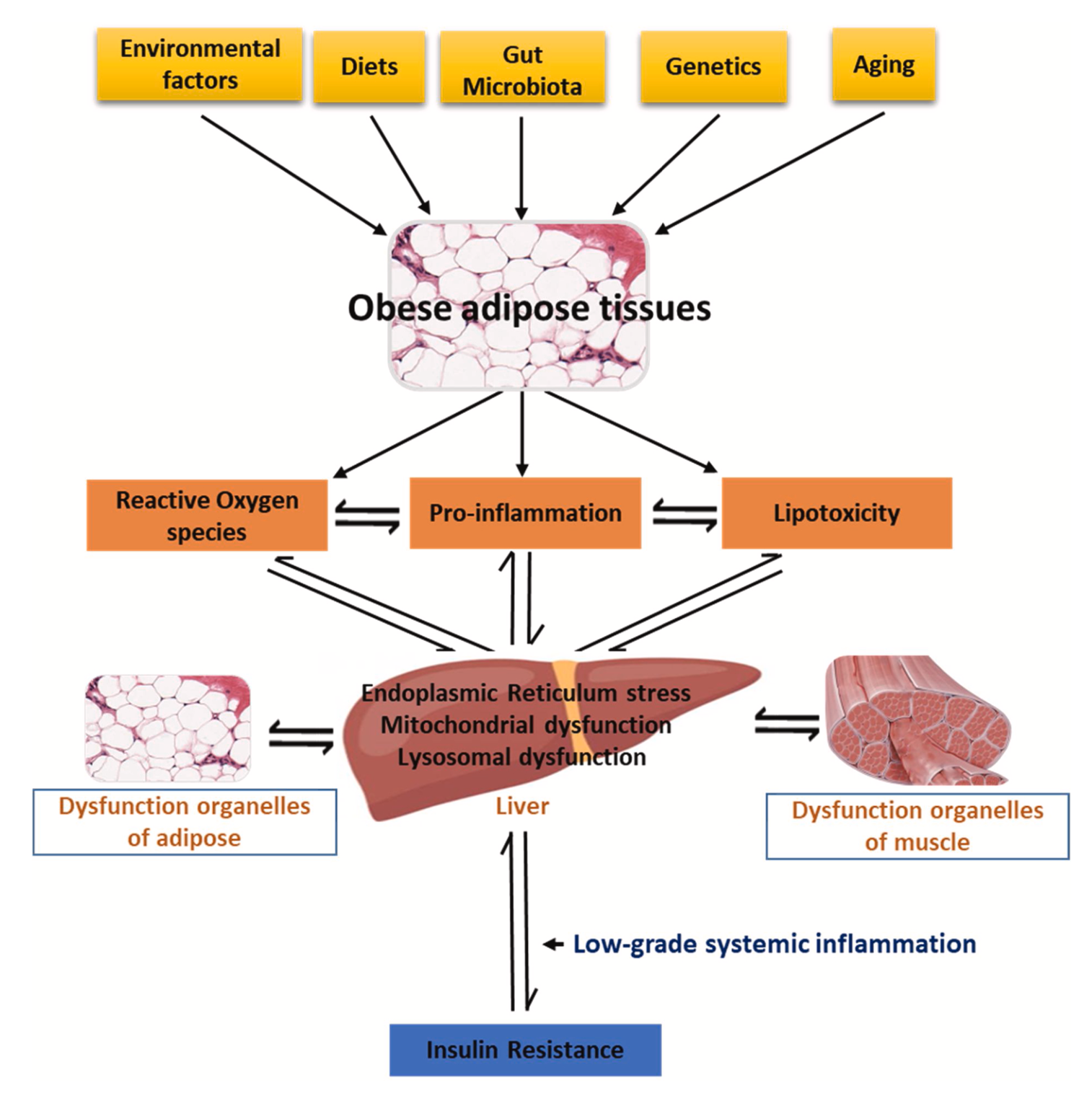 Environmental
Diet
Gut
Genetics (obese gene or metabolic changes)
Aging
Multivariable  inflammatory cells
(Ahmed et al., 2021)
15
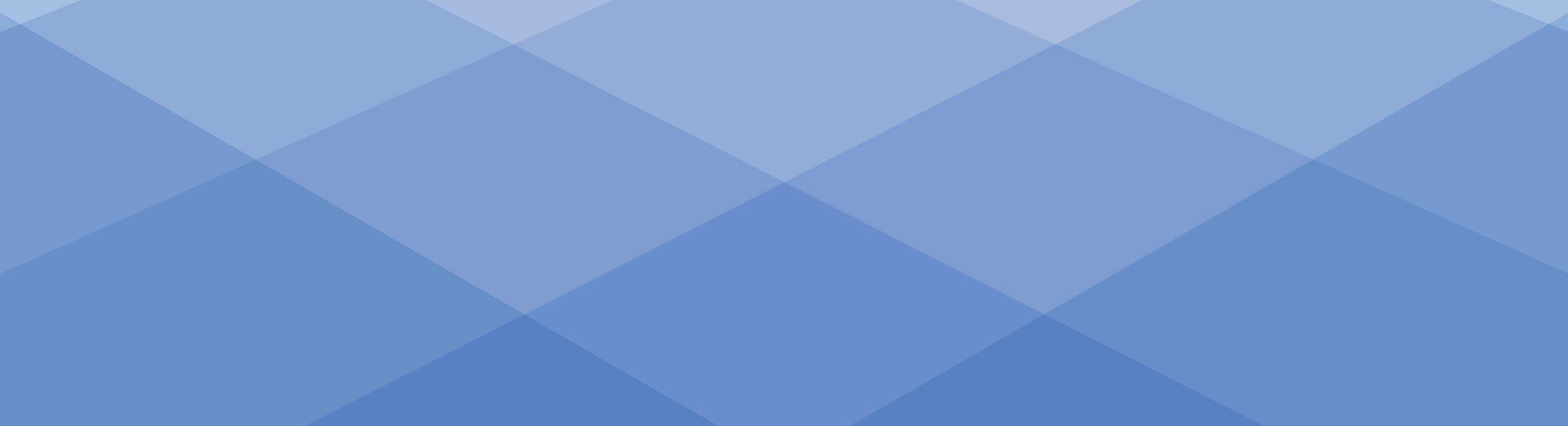 Instructions:
Insulin Resistance-Inflammation
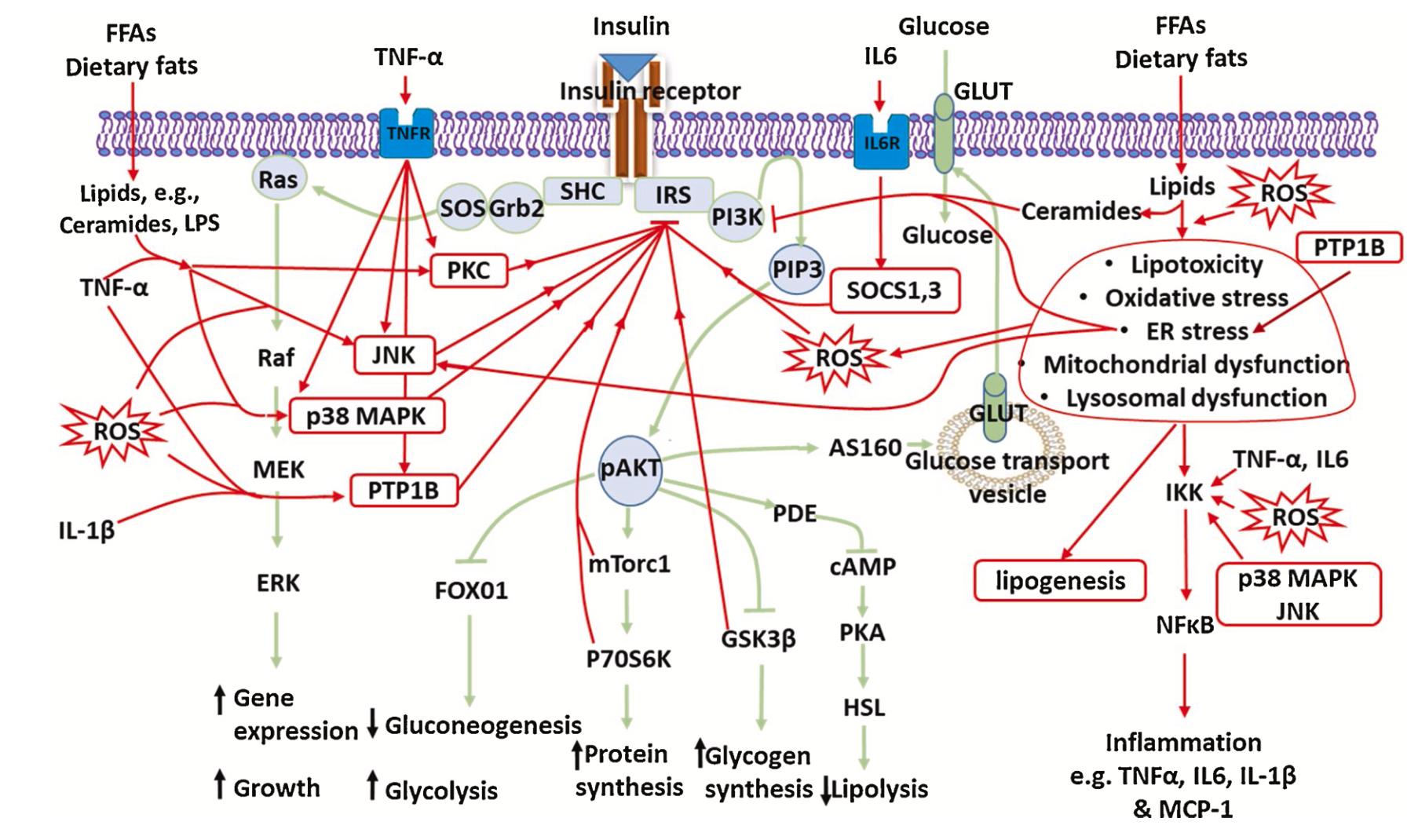 (Ahmed et al., 2021)
16
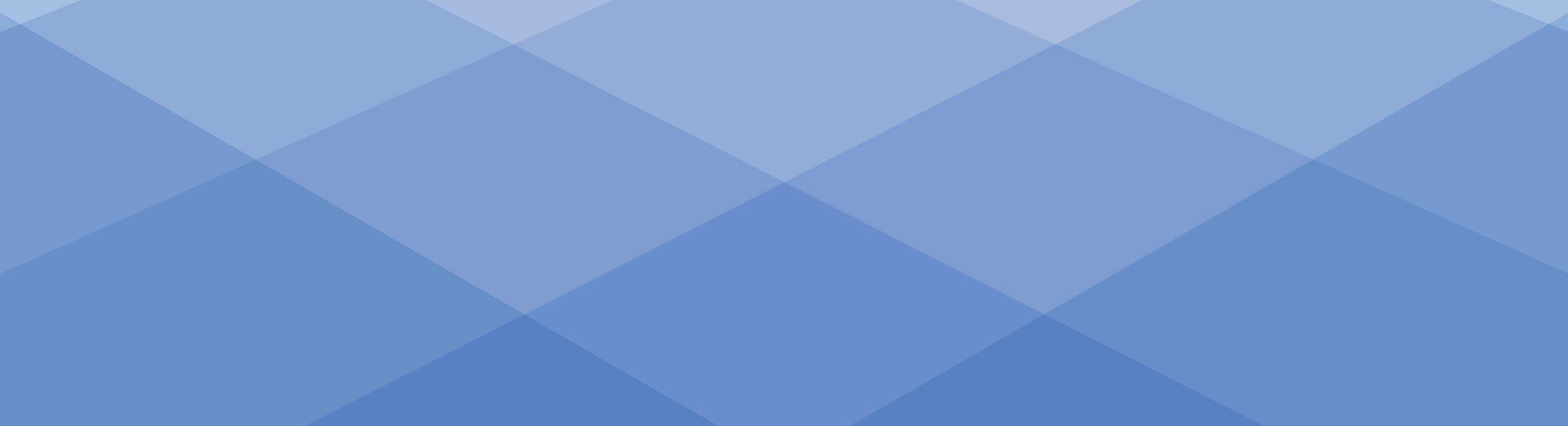 Instructions:
Insulin Resistance
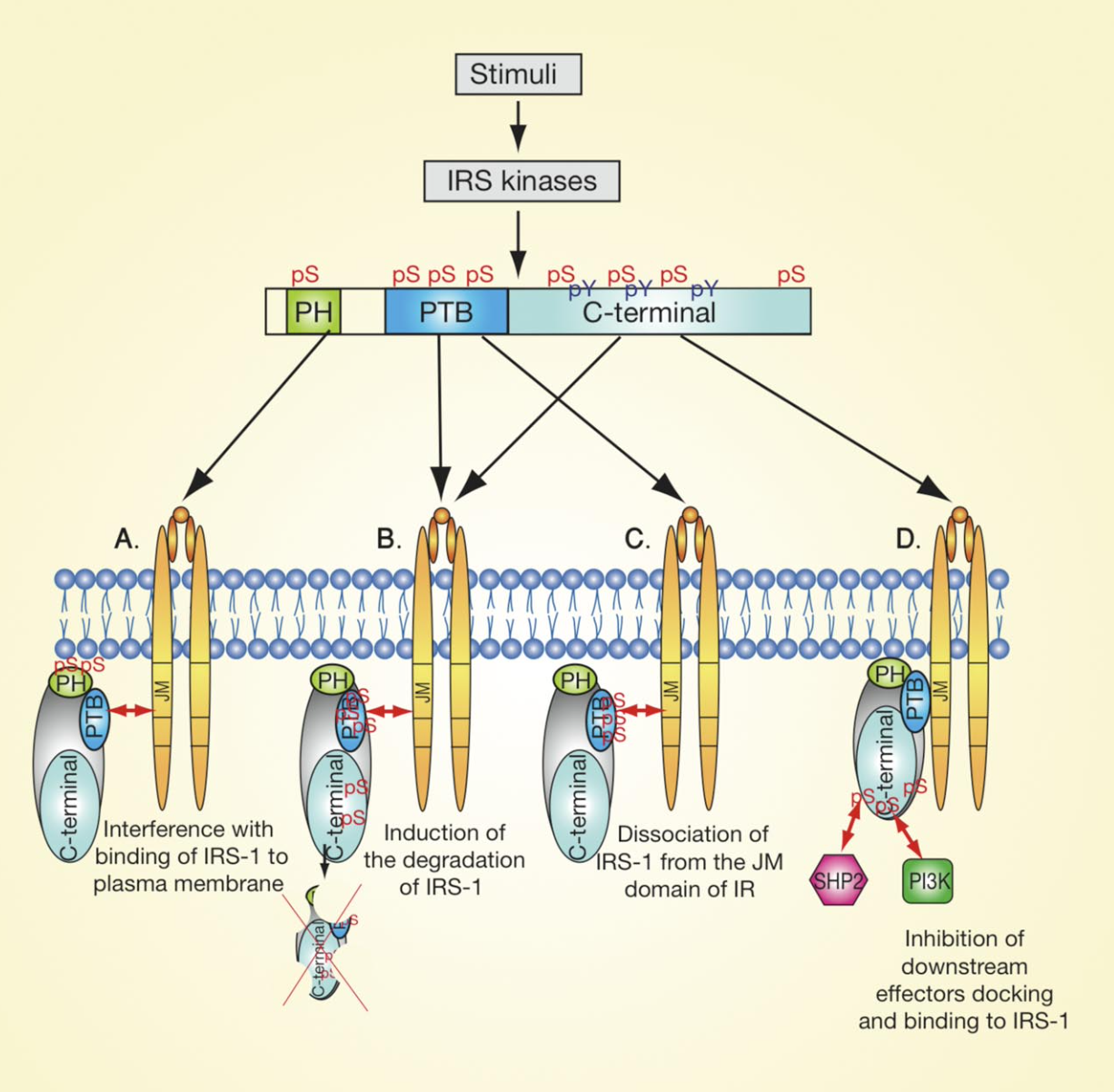 Ser/Thr phosphorylation of IRS proteins
IRS-1, IRS-2

Inflammatory conditions result in increased activation of the kinases    
IRS-1/2 Phosphorylation

Role of Metformin?
(Boura-Halfon & Zick, 2009)
17
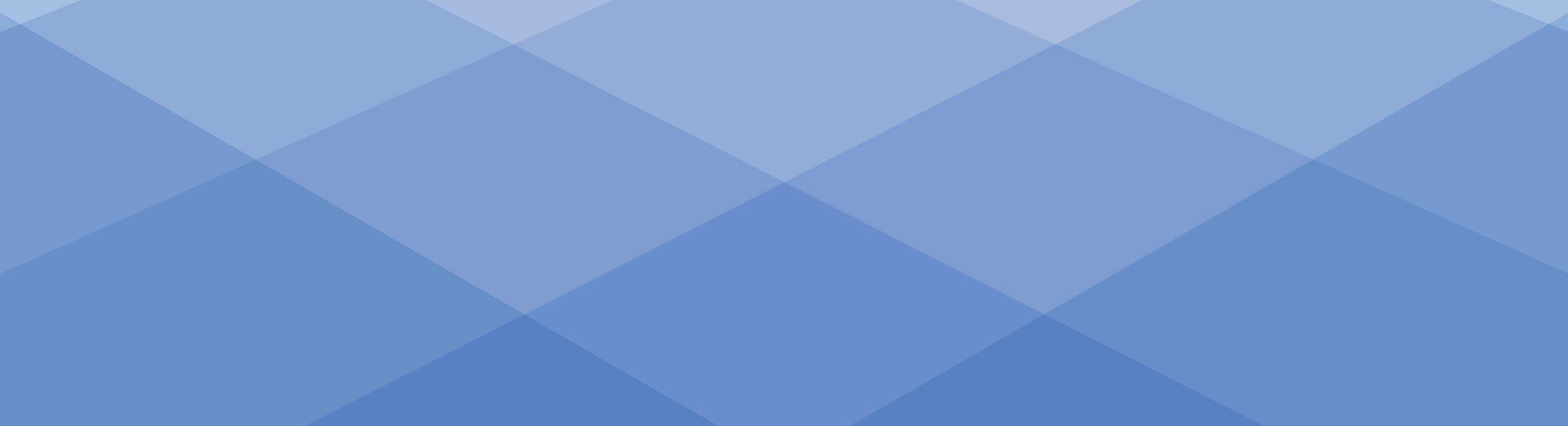 ns:
Insulin Resistance
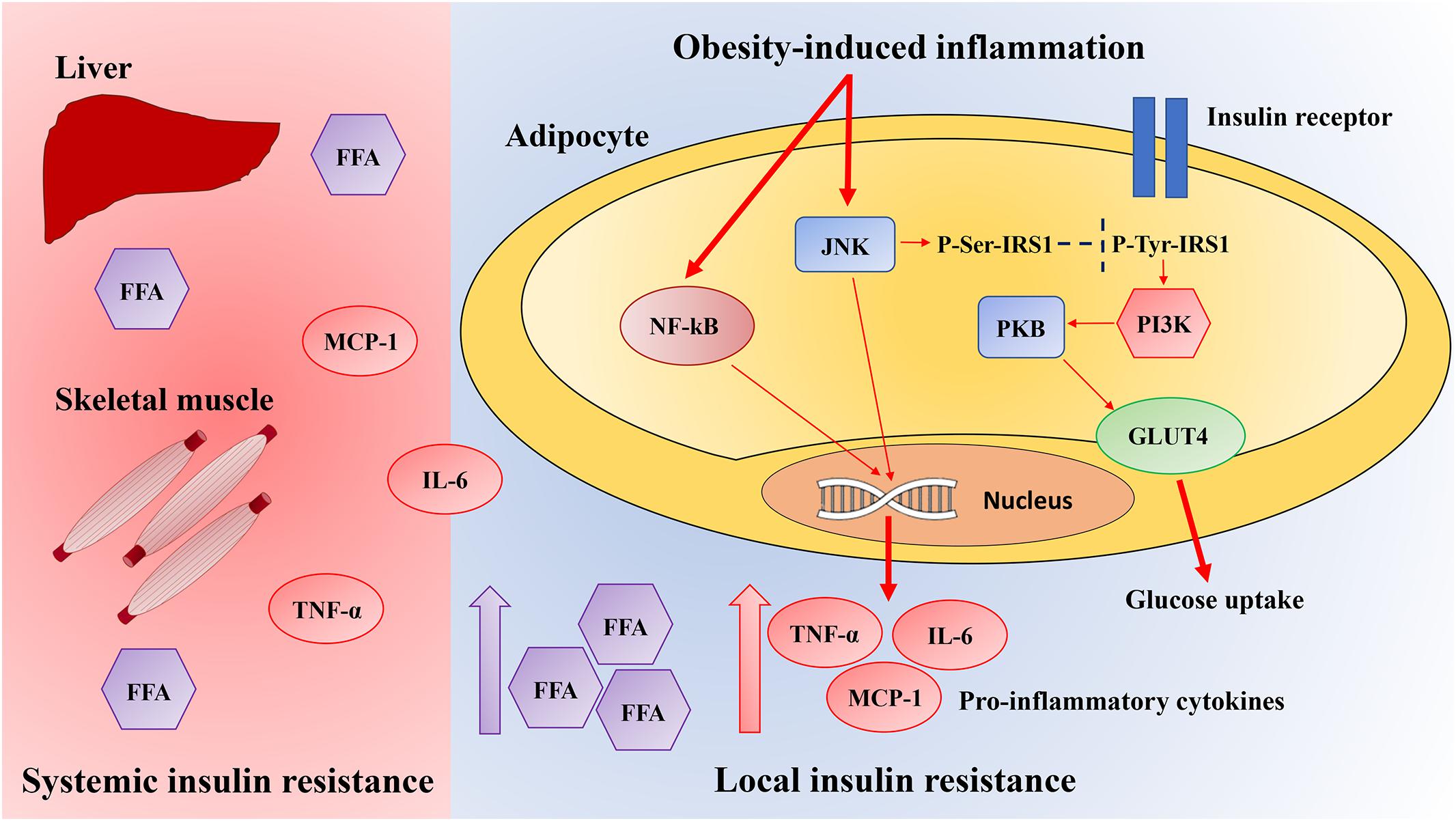 Inflammatory cells involved systemically and locally

High fat diet  oxidative process
IR  IR1/2 phosorylation
(Rivellese et al., 2020 )
18
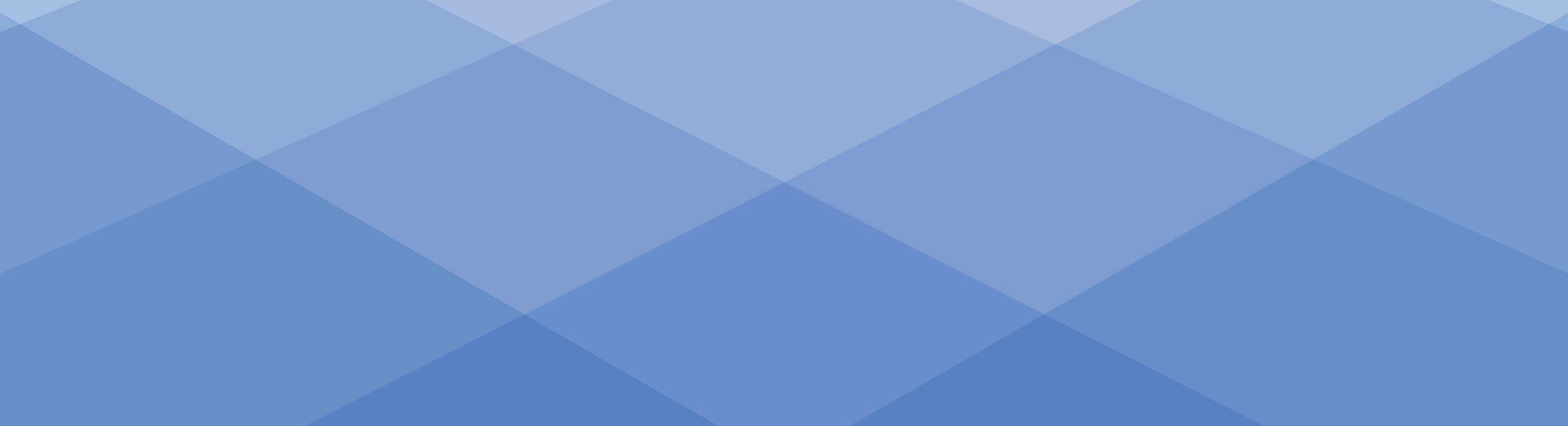 ns:
What is the theme ? Confused?
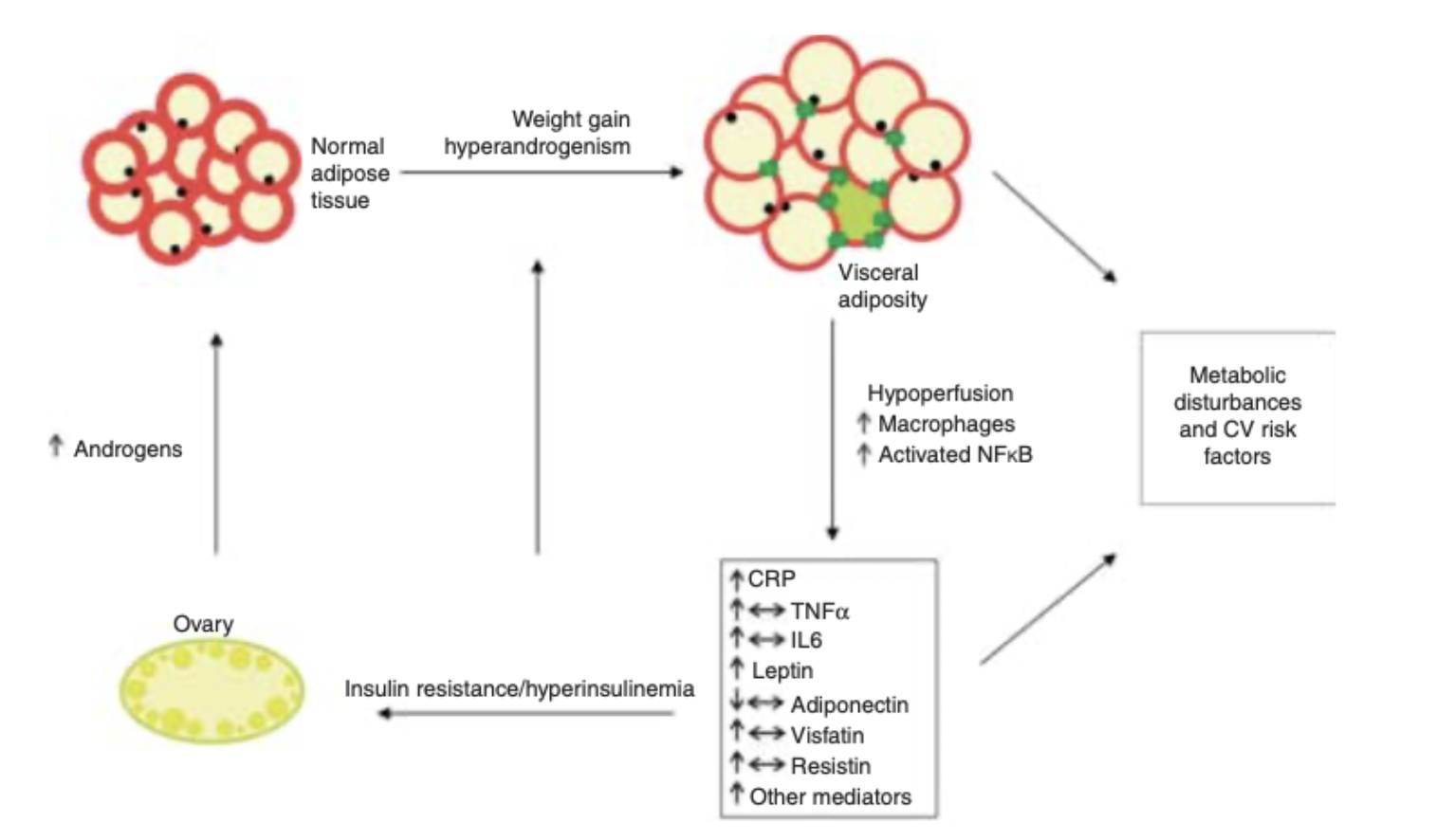 The expression and secretion of a wide variety of adipokines implicated in insulin resistance, including adiponectin and others, are also altered in PCOS.
(Spritzer et al., 2015)
19
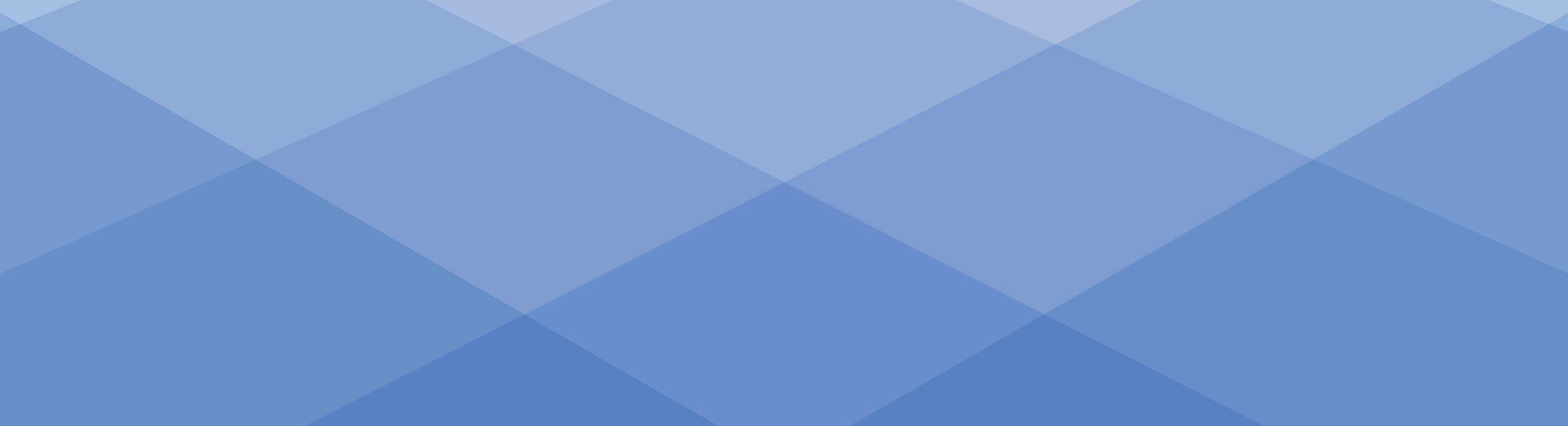 ns:
What is the punch line?
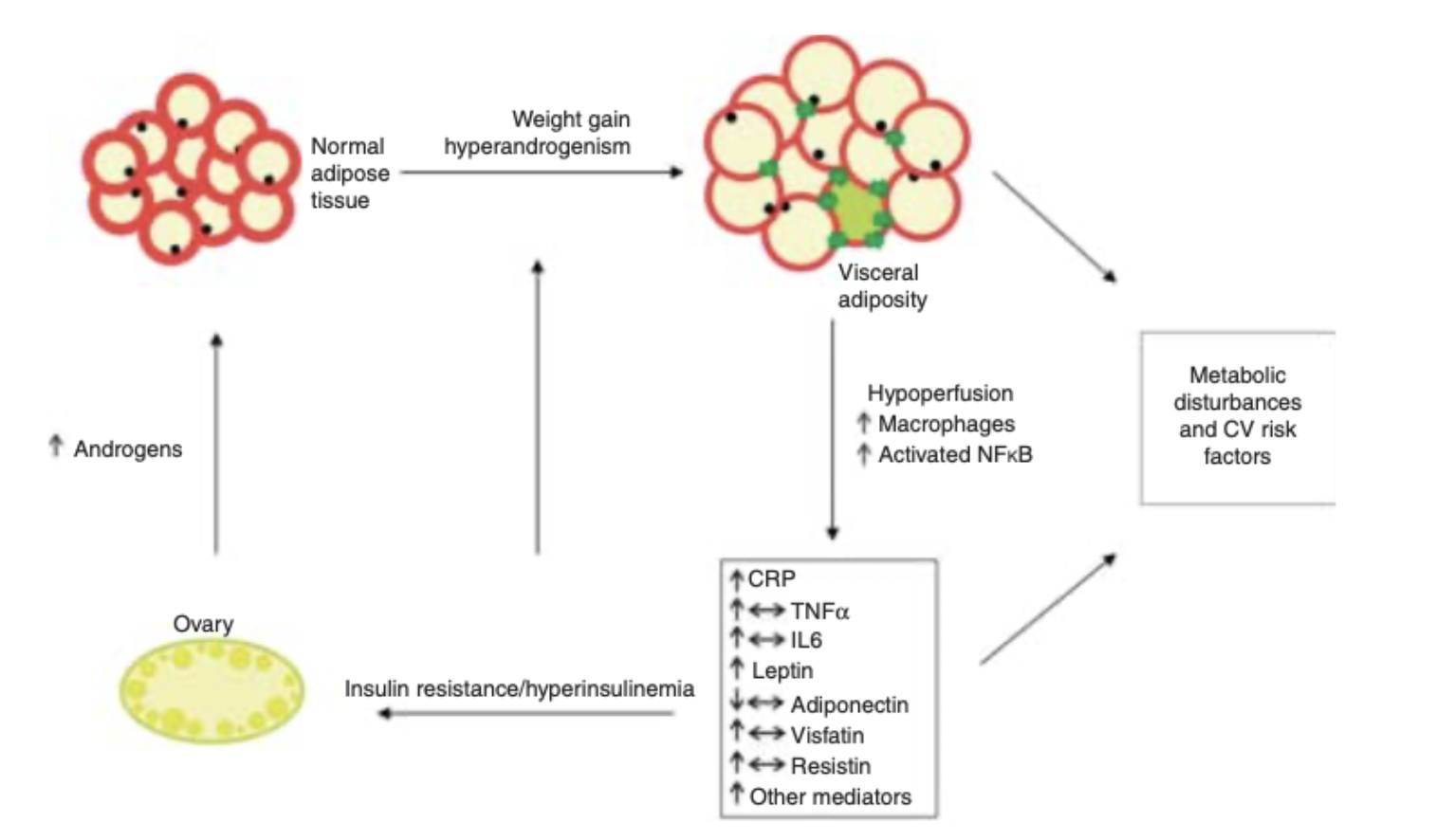 Insulin Resistance 	
	Oxidation
	Fat metabolism dysfunction
	PCOS (♀)
	Weight gain
(Spritzer et al., 2015)
(Barber & Franks, 2021)
20
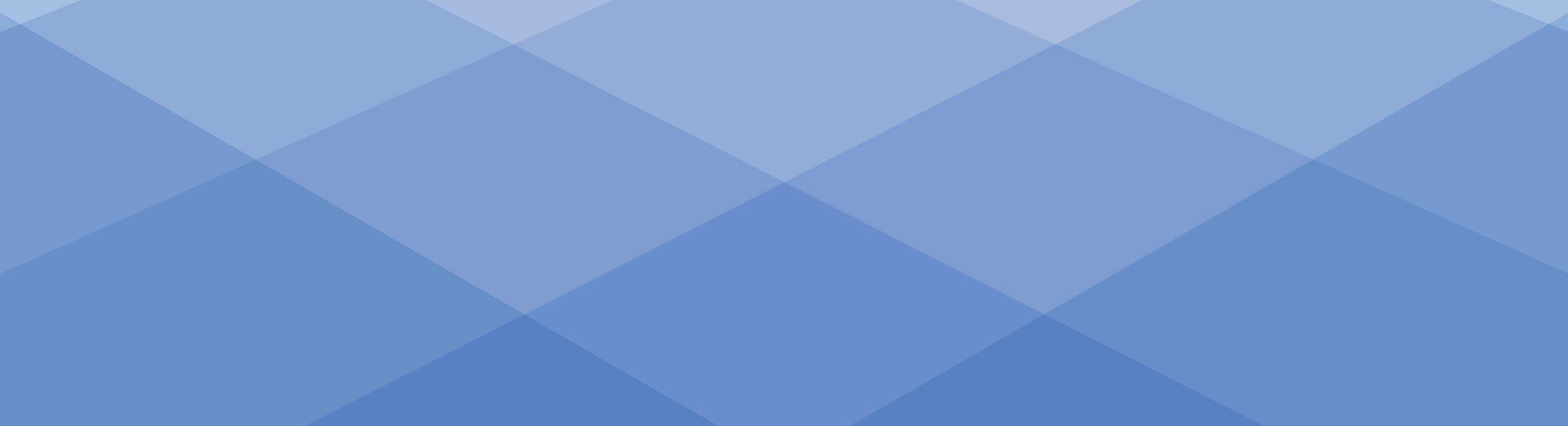 ns:
One thing to remember
Aging
Inactivity
Obesity
INSULIN 
RESISTANCE
PCOS
NASH
Hypertension
Atherosclerosis
21
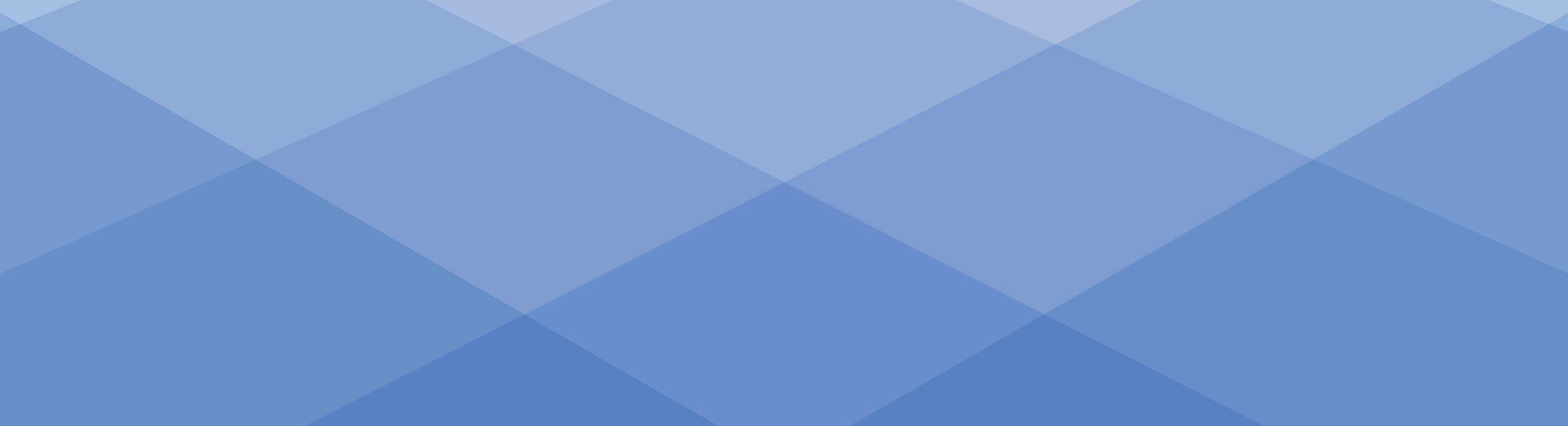 ns:
Summary
”As the obesity epidemic ensues, and the global population continues to rise, it is likely that the prevalence of PCOS will also increase.” 

Treatment of IR and PCOS is initiated and includes weight loss (not by telling the patient to eat salads and exercise) -Behavior changes, lifestyle ( sleep, smoking, stress), and surgery.

The highest risk factor group is the adolescent female. Early intervention is critical to avoid the long term sequela of the IR.
(Barber & Franks, 2021; Jebeile et al., 2022)
22
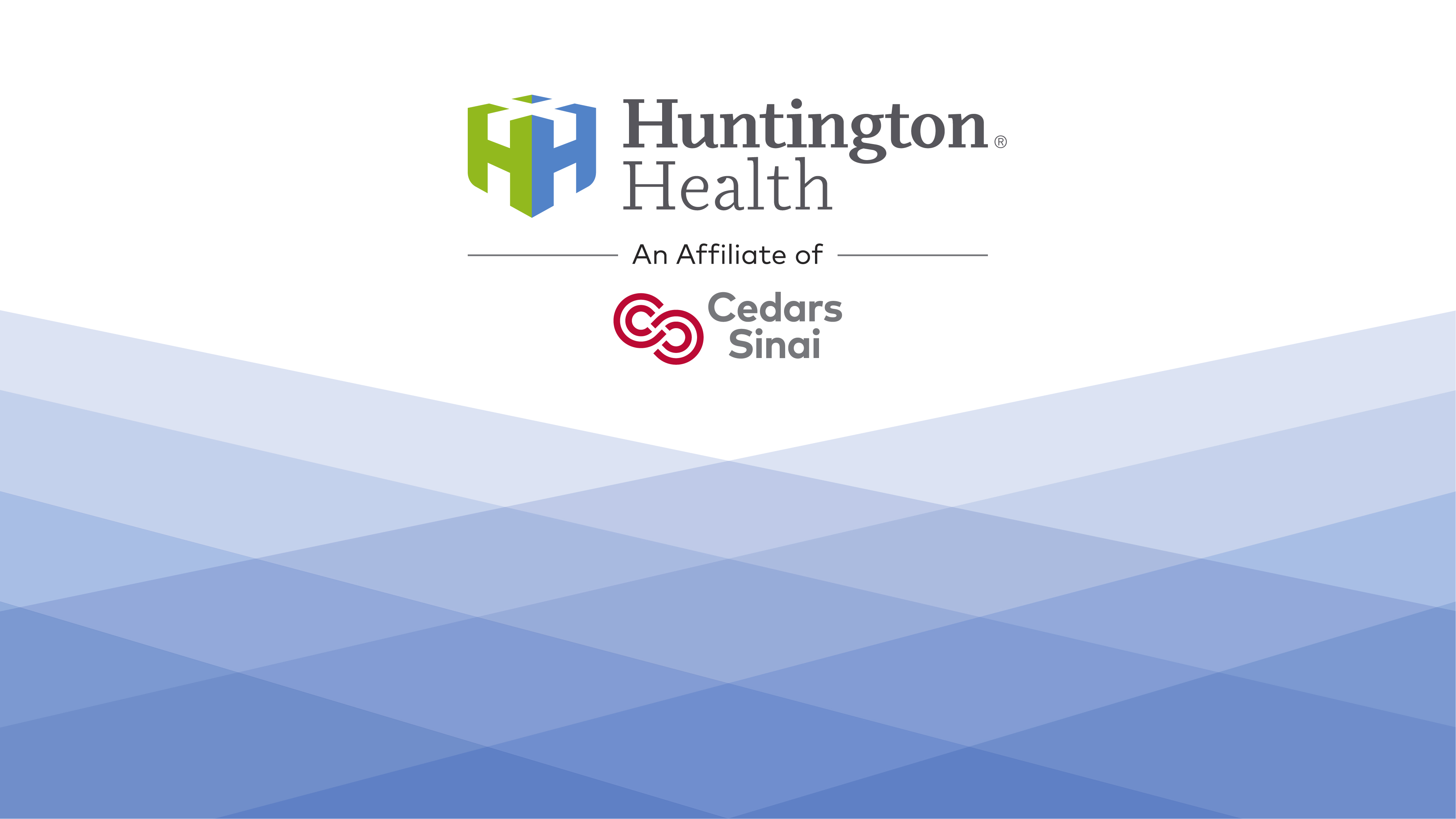 Thank You!
https://www.dssurgery.com/lecture/